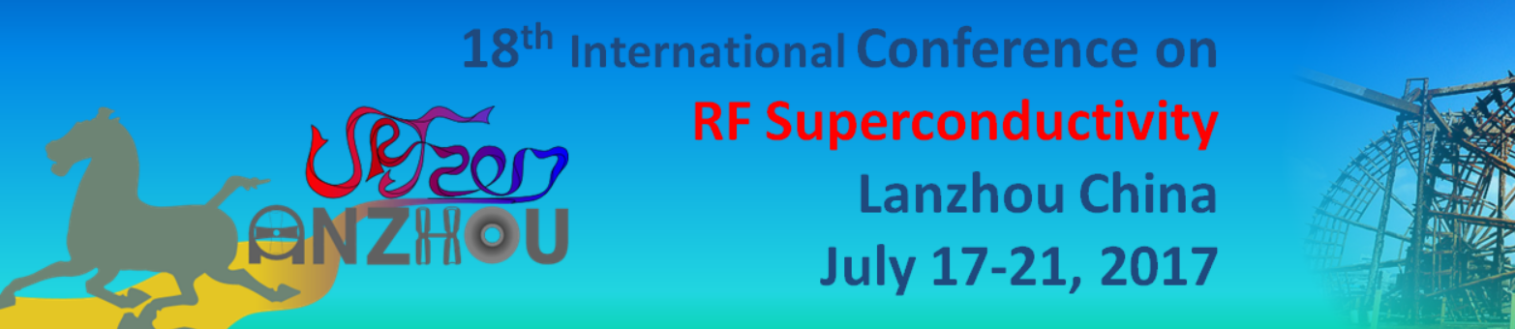 “Ver. 0” 
for KEK-IHEP meeting at Beijing 
July 15
1
SRF2017
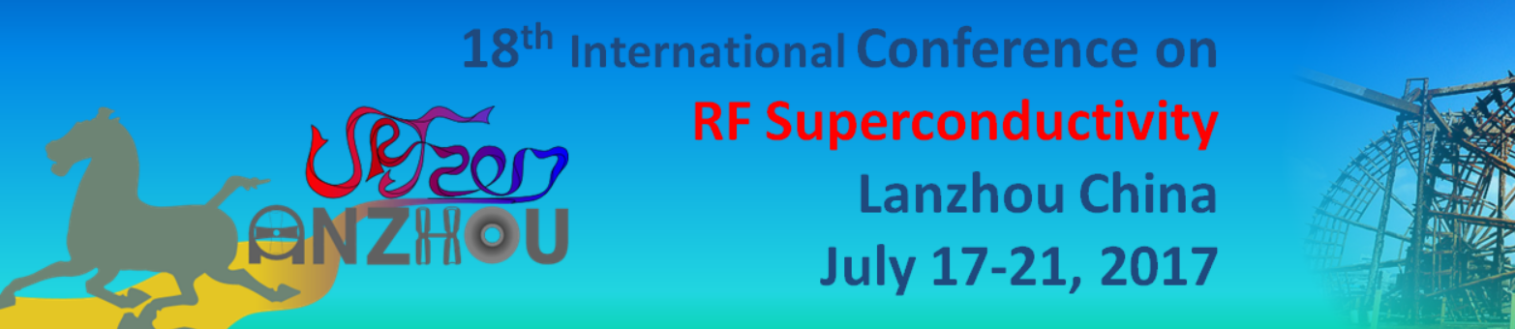 A unified theory of 
surface resistance and the residual resistance of SRF cavities at low temperatures
20min
Takayuki Kubo   and   Alex Gurevich
Old Dominion University, Department of Physics and Center for Accelerator Science,
Norfolk, VA 23529, USA
KEK / SOKENDAI
Tsukuba, Japan
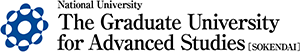 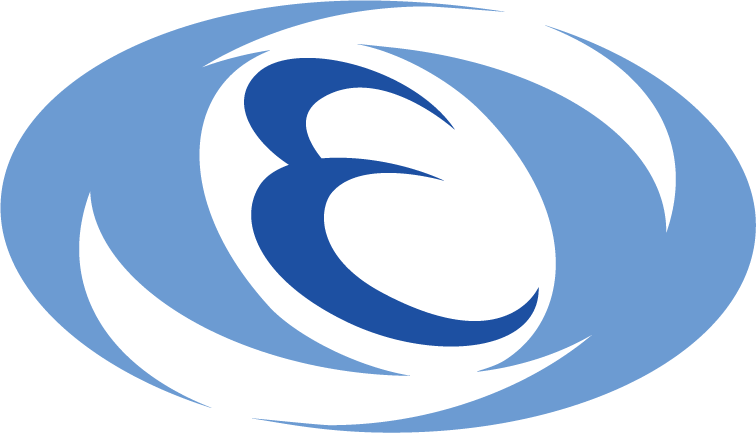 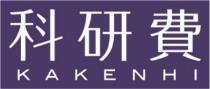 #17H04839
Supported by NSF under grant # 100492-010
SRF2017
2
Surface resistance of Nb cavity
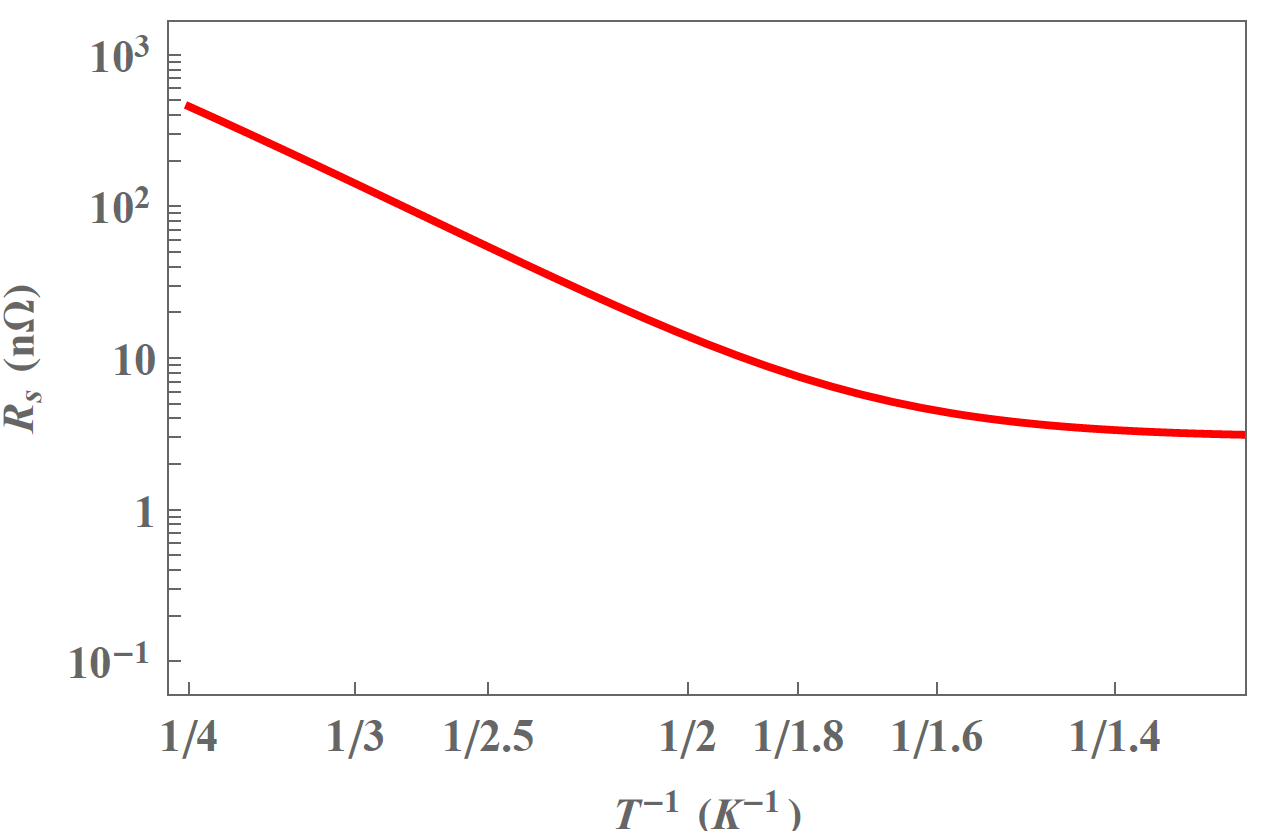 Typical behavior of 
Nb cavities
3
SRF2017
Surface resistance of Nb cavity
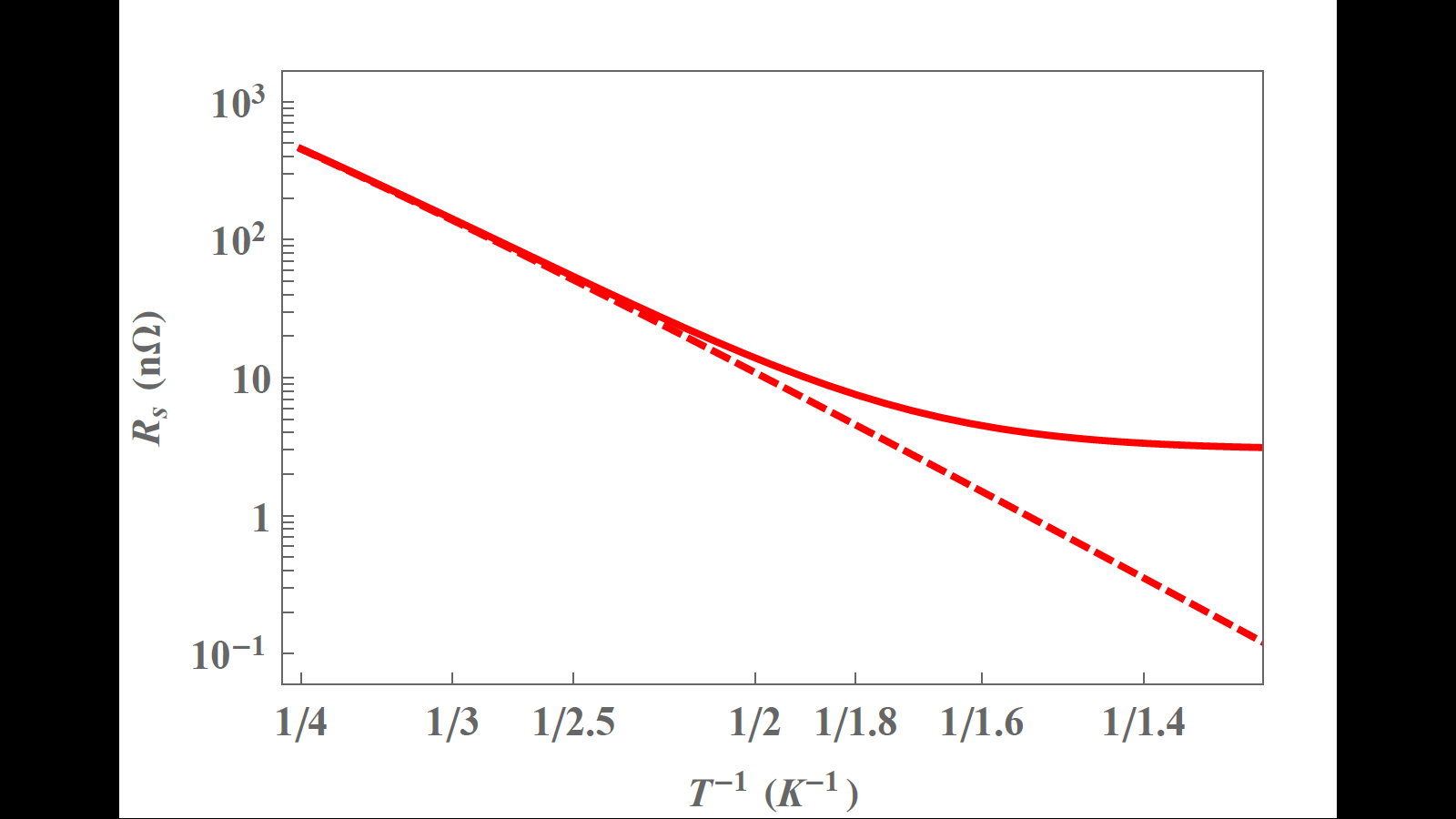 Typical behavior of 
Nb cavities
Mattis-Bardeen
D. C. Mattis and J. Bardeen, Phys. Rev. 111, 412 (1958).
4
SRF2017
Surface resistance of Nb cavity
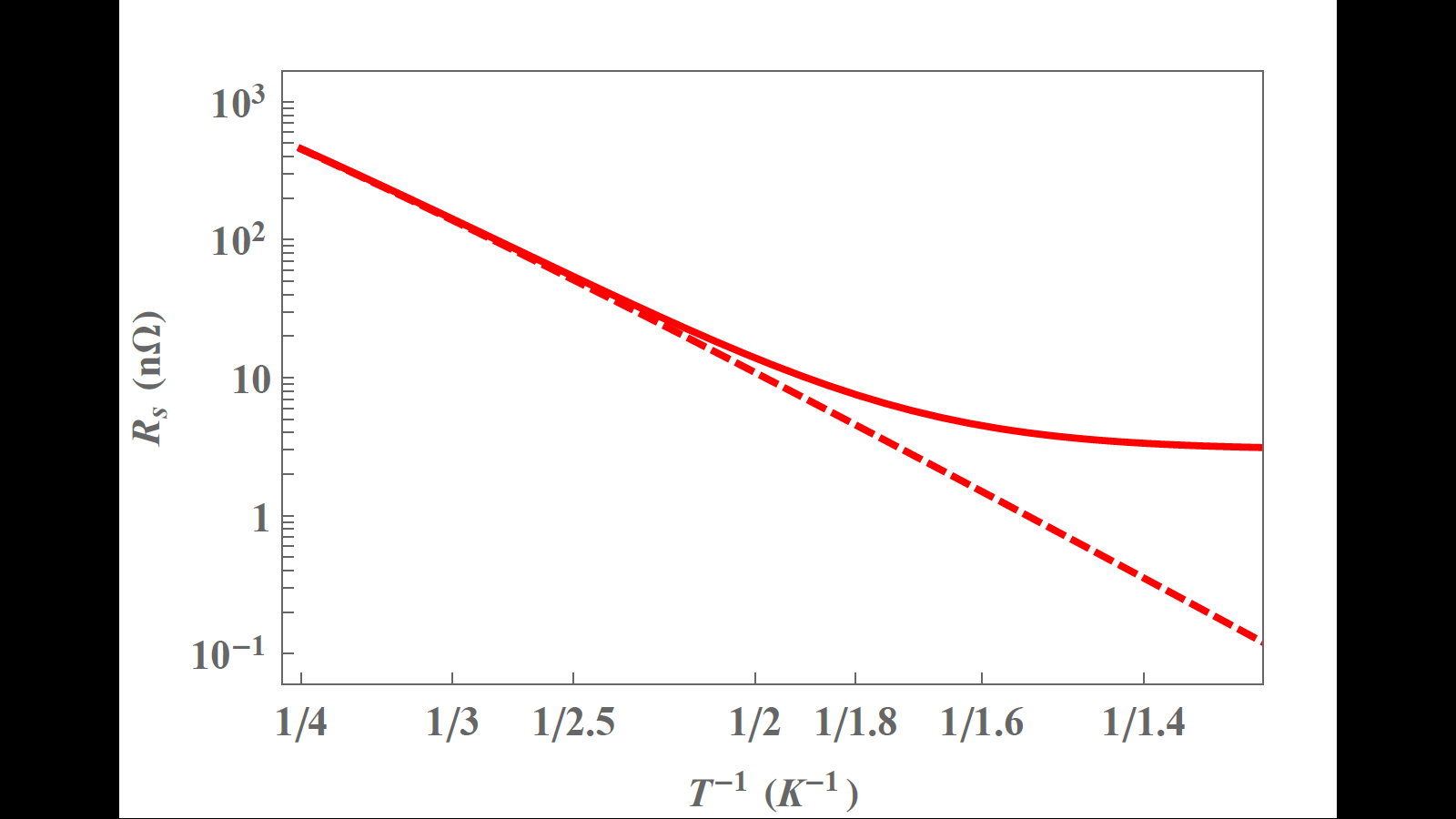 Typical behavior of 
Nb cavities
Residual 
resistance
Mattis-Bardeen
D. C. Mattis and J. Bardeen, Phys. Rev. 111, 412 (1958).
5
SRF2017
To explain this shift, 
we have summed different contributions so far
6
To explain this shift, 
we have summed different contributions so far
A. Gurevich and G. Ciovati, Phys. Rev. B 87, 054502 (2013).
7
To explain this shift, 
we have summed different contributions so far
A. Gurevich and G. Ciovati, Phys. Rev. B 87, 054502 (2013).
8
To explain this shift, 
we have summed different contributions so far
Rs = RMB +Rflux  + …
9
Today, Rflux can be substantially reduced by cooling down a cavity with a large temperature gradient.
A. Romanenko, et al., Appl. Phys. Lett. 105, 234103 (2014).
S. Posen et al., J. Appl. Phys. 119, 213903 (2016)
S. Huang, T. Kubo, and R. Geng, Phys. Rev. Accel. Beams 19, 082001 (2016)
Rs = RMB +Rflux  + …
10
Today, Rflux can be substantially reduced by cooling down a cavity with a large temperature gradient.
A. Romanenko, et al., Appl. Phys. Lett. 105, 234103 (2014).
S. Posen et al., J. Appl. Phys. 119, 213903 (2016)
S. Huang, T. Kubo, and R. Geng, Phys. Rev. Accel. Beams 19, 082001 (2016)
Rs = RMB +Rflux  + …
Understanding this part is becoming important more and more!
11
We incorporate these effects based on the BCS theory.
3min
12
We will obtain a theory that unifies RMB and the effects of real material.
Runified
Rs=Runified+Rflux+ …
3min
13
The unified theory will be a basis of microscopic understanding on surface processing technologies:
Provides us with clues to understanding what makes the differences of the low field Rs among
14
SRF2017
The unified theory will be a basis of microscopic understanding on surface processing technologies:
Provides us with clues to understanding what makes the differences of the low field Rs among
EP only
15
SRF2017
The unified theory will be a basis of microscopic understanding on surface processing technologies:
Provides us with clues to understanding what makes the differences of the low field Rs among
EP only
EP + 120℃ baking
16
SRF2017
The unified theory will be a basis of microscopic understanding on surface processing technologies:
Provides us with clues to understanding what makes the differences of the low field Rs among
EP only
EP + 120℃ baking
Nitrogen doping
17
SRF2017
The unified theory will be a basis of microscopic understanding on surface processing technologies:
Provides us with clues to understanding what makes the differences of the low field Rs among
EP only
EP + 120℃ baking
Nitrogen doping
Nitrogen infusion
Etc
18
SRF2017
The unified theory will be a basis of microscopic understanding on surface processing technologies:
Provides us with clues to understanding what makes the differences of the low field Rs among
EP only
EP + 120℃ baking
Nitrogen doping
Nitrogen infusion
Etc

and tells how to engineer the surface to tune Rs
19
SRF2017
The unified theory will be a basis of microscopic understanding on surface processing technologies:
It should be noted that 
we do not propose 
“a new BCS” or “new MB”: 
we incorporate 
the realistic surface and bulk broadening of the gap peaks 
based on the BCS theory.
Provides us with clues to understanding what makes the differences of the low field Rs among
EP only
EP + 120℃ baking
Nitrogen doping
Nitrogen infusion
Etc

and tells how to engineer the surface to tune Rs
20
SRF2017
Overview
21
SRF2017
Strategy
If we start from
BCS model of 
SC with an idealized surface
22
SRF2017
Strategy
If we start from
BCS model of 
SC with an idealized surface
Mattis-Bardeen
23
SRF2017
Strategy
If we start from
BCS model of 
SC with an idealized surface
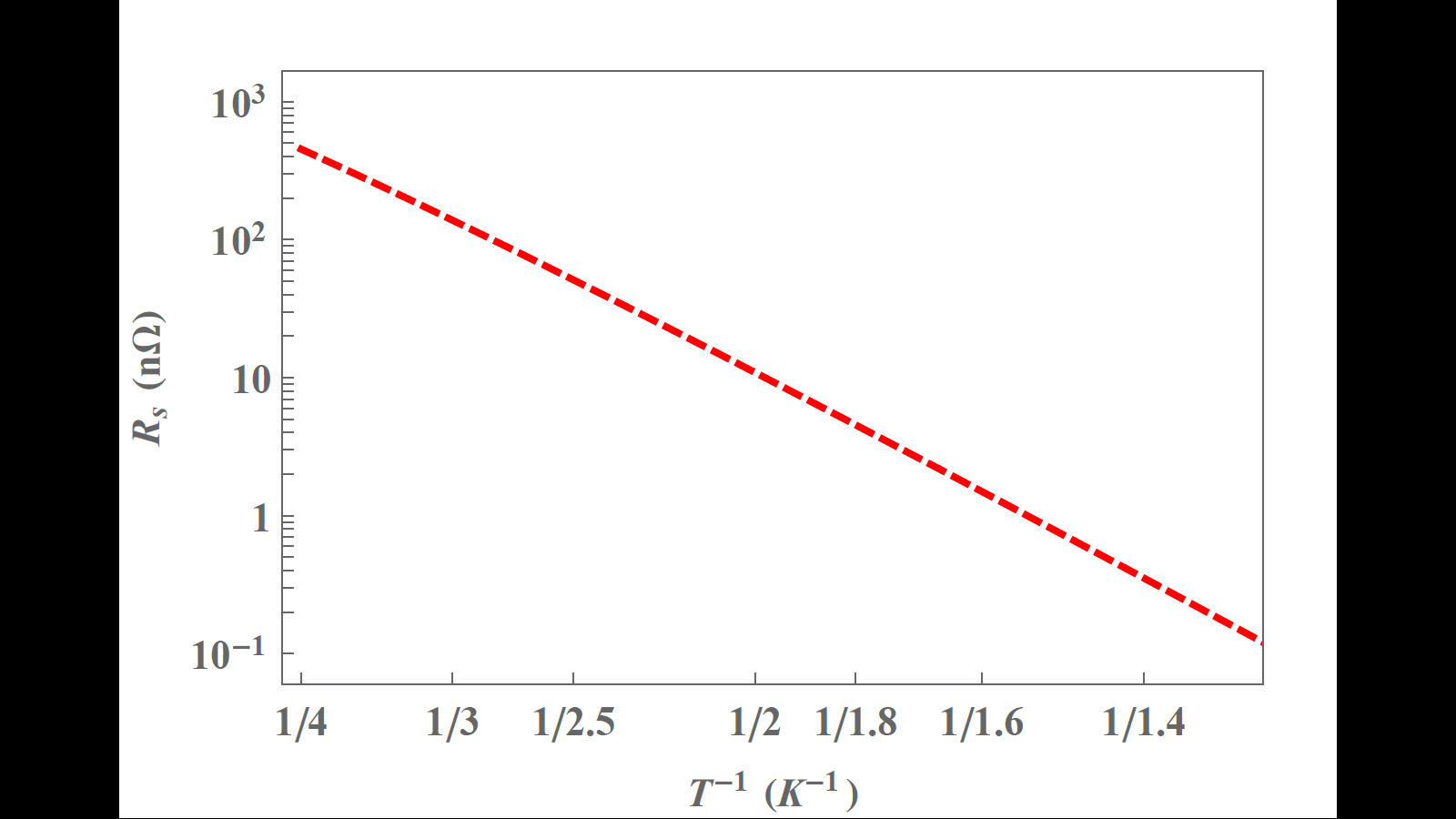 Mattis-Bardeen
24
SRF2017
Strategy
If we start from
BCS model of 
SC with an idealized surface
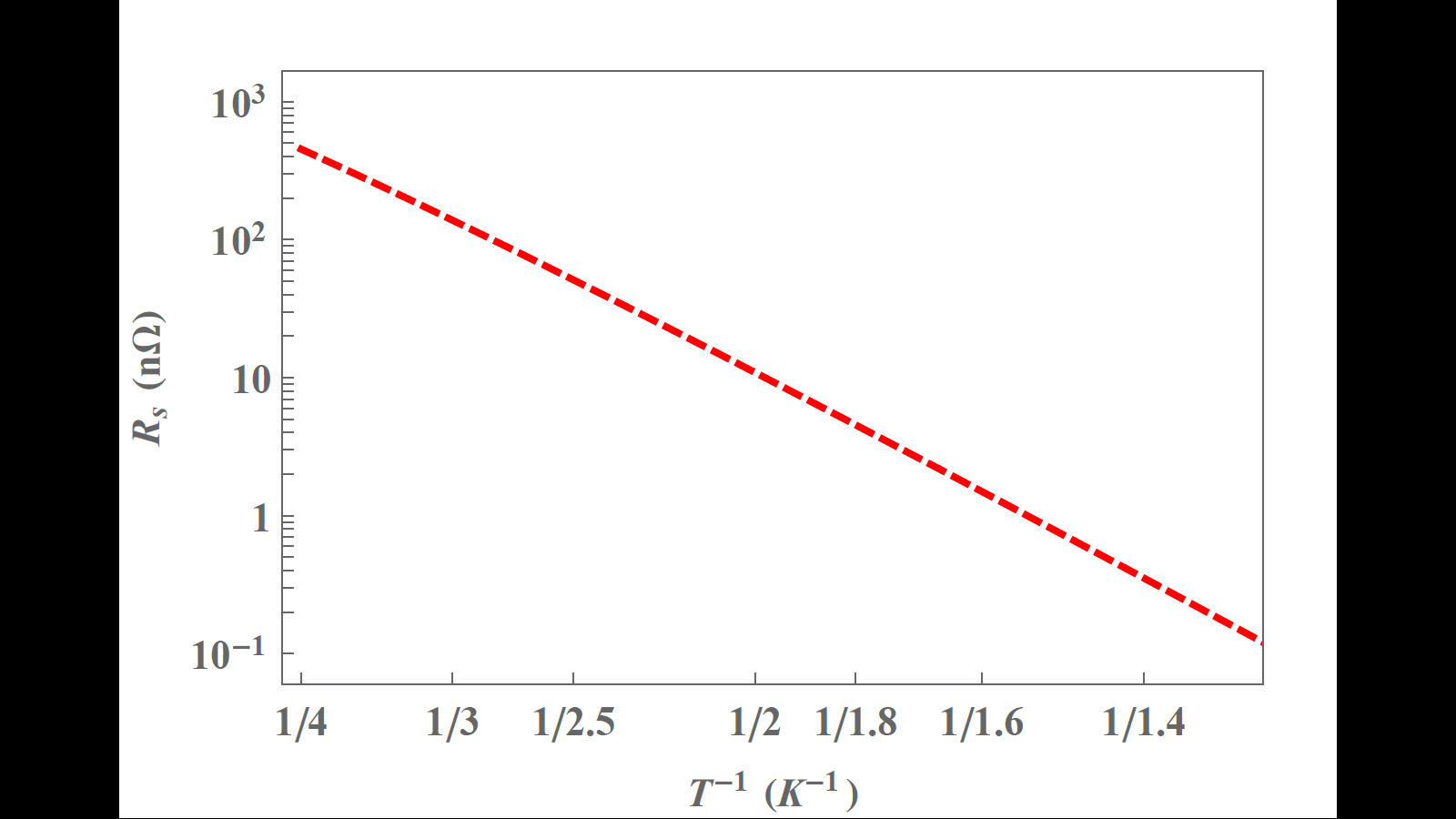 Mattis-Bardeen
Fails
25
SRF2017
Strategy
If we start from
We start from
BCS model of
a more realistic SC
BCS model of 
SC with an idealized surface
Mattis-Bardeen
Fails
26
SRF2017
Strategy
If we start from
We start from
BCS model of
a more realistic SC
BCS model of 
SC with an idealized surface
A theory beyond the Mattis-Bardeen
Mattis-Bardeen
Fails
27
SRF2017
Strategy
If we start from
We start from
BCS model of
a more realistic SC
BCS model of 
SC with an idealized surface
A theory beyond the Mattis-Bardeen
Mattis-Bardeen
Would contain Rres and 
lead us to deeper understanding on Rs
Fails
28
SRF2017
“More realistic” SC
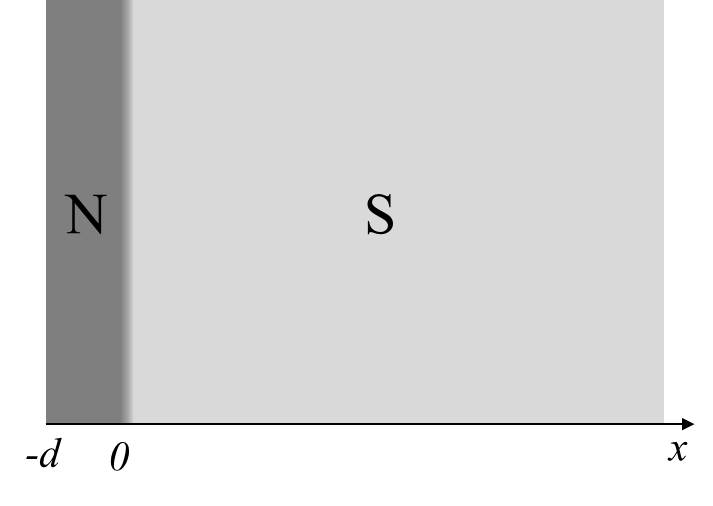 29
SRF2017
“More realistic” SC
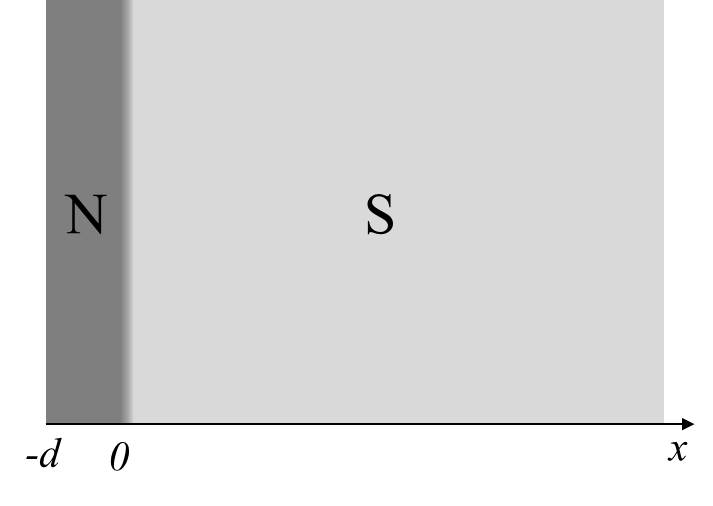 bulk superconductor 
(e.g., Nb)
30
SRF2017
“More realistic” SC
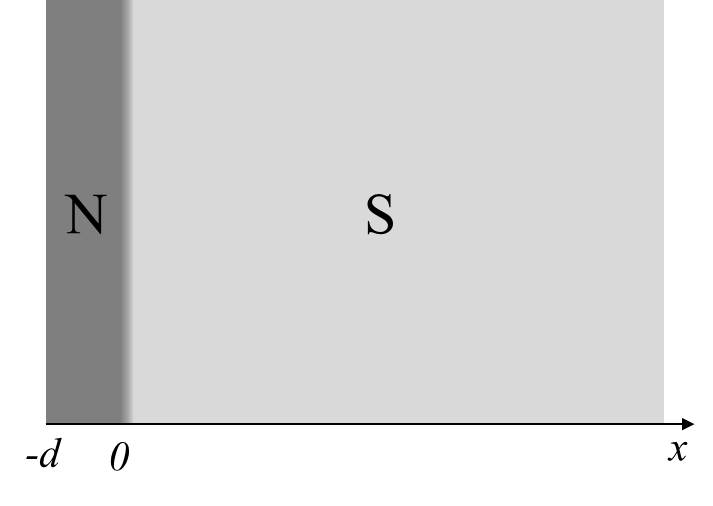 normal conductor with thickness d<<ξ  
(e.g., damaged Nb or 
metallic sub-oxide with a few nm thickness)
bulk superconductor 
(e.g., Nb)
31
SRF2017
“More realistic” SC
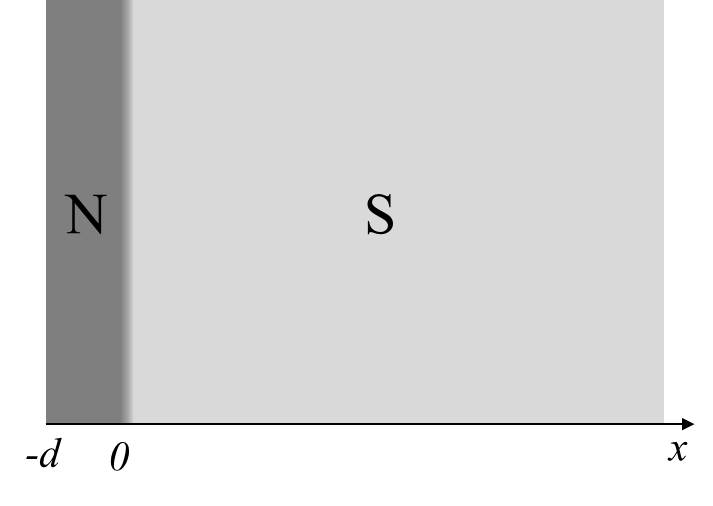 normal conductor with thickness d<<ξ  
(e.g., damaged Nb or 
metallic sub-oxide with a few nm thickness)
Proximity
effect
bulk superconductor 
(e.g., Nb)
32
SRF2017
“More realistic” SC
Main physical parameters
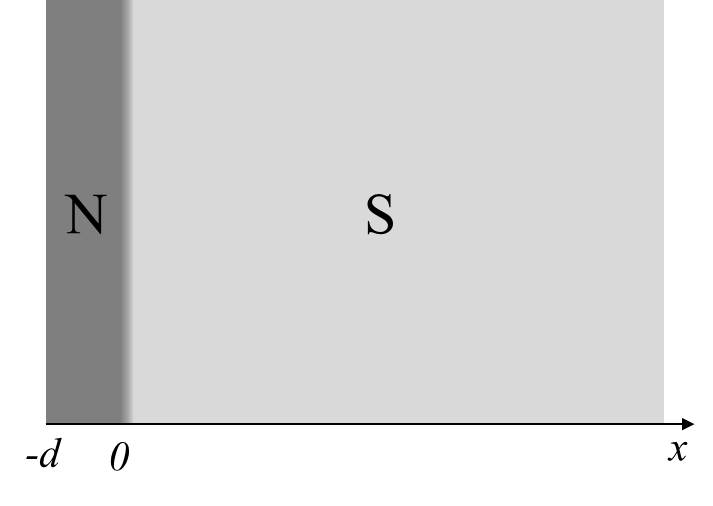 33
SRF2017
“More realistic” SC
Main physical parameters
Normal layer thickness
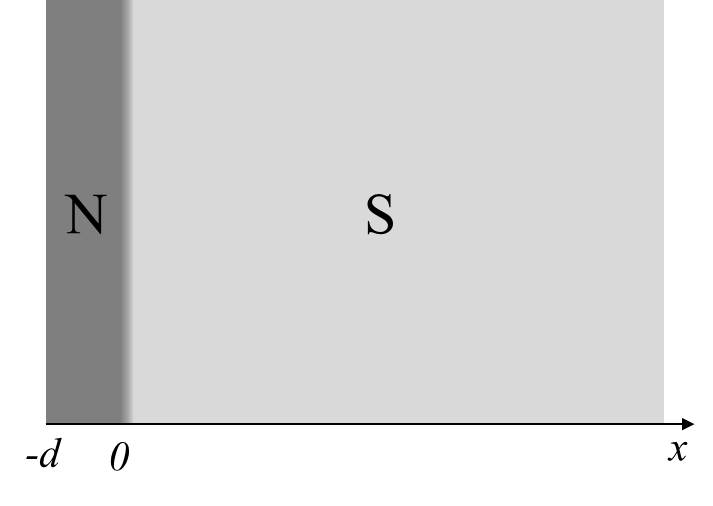 34
SRF2017
“More realistic” SC
Main physical parameters
Normal layer thickness
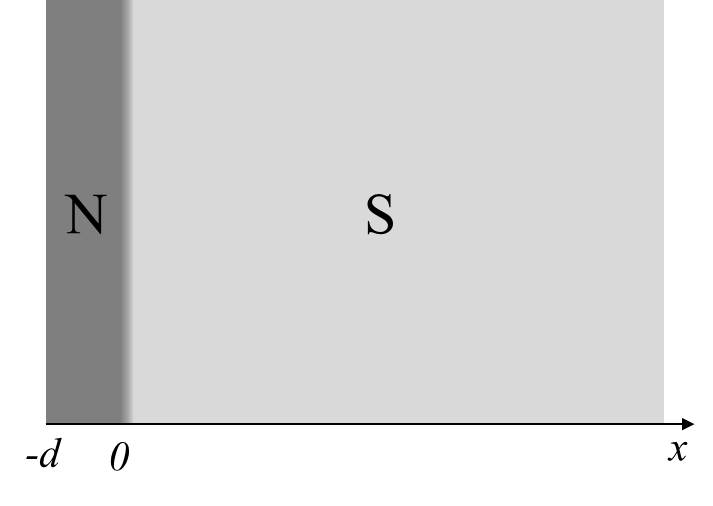 Normal conductance 
for N layer
Normal conductance 
for SC region
35
SRF2017
“More realistic” SC
Main physical parameters
Normal layer thickness
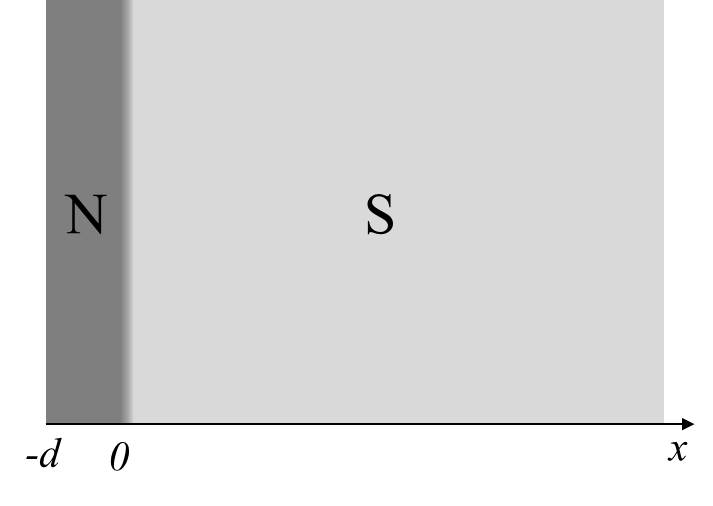 Normal conductance 
for N layer
Interface 
resistance
Normal conductance 
for SC region
36
SRF2017
Theoretical tool
We use the quasiclassical theory in the diffusive limit.
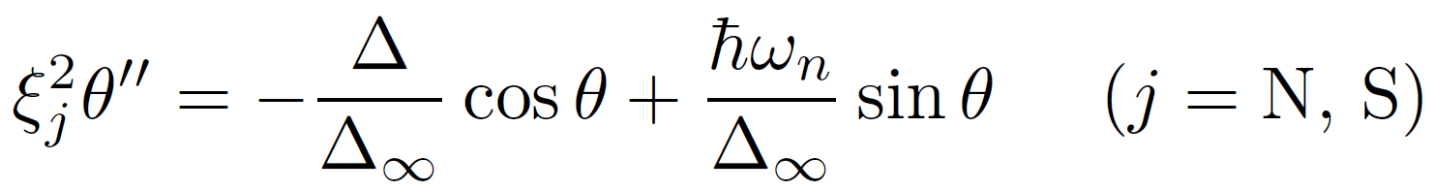 Usadel equation
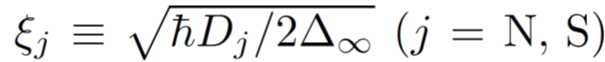 37
SRF2017
Theoretical tool
We use the quasiclassical theory in the diffusive limit.
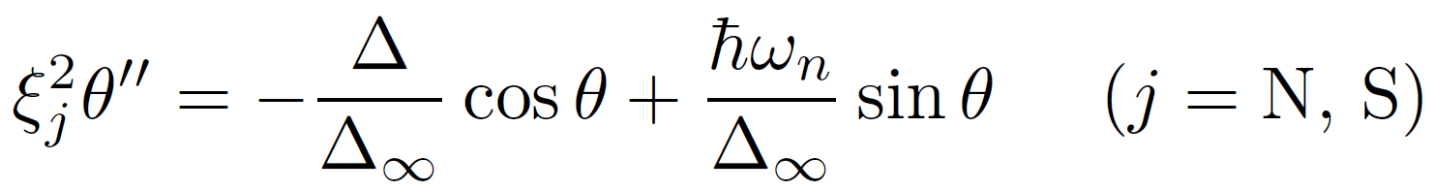 Usadel equation
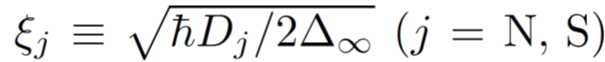 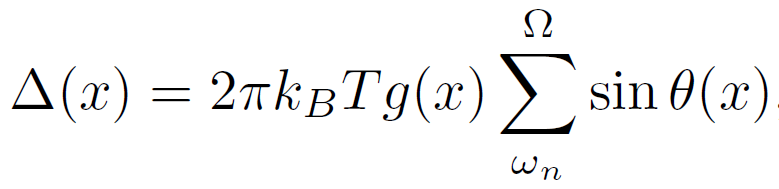 Self-consistency condition
Boundary conditions
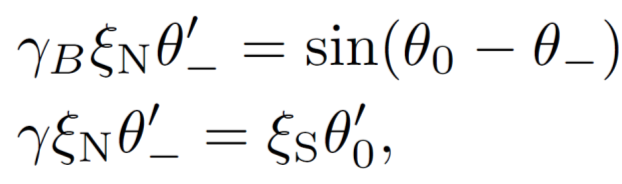 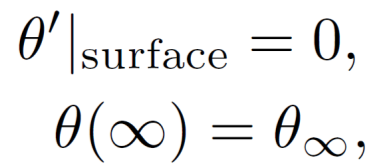 K. D. Usadel, Phys. Rev. Lett. 25, 507 (1970).
M. Yu. Kuprianov and V. F. Lukichev, Sov. Phys. JETP 67, 1163 (1988).
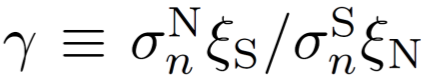 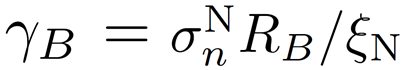 where
38
SRF2017
Theoretical tool
We use the quasiclassical theory in the diffusive limit.
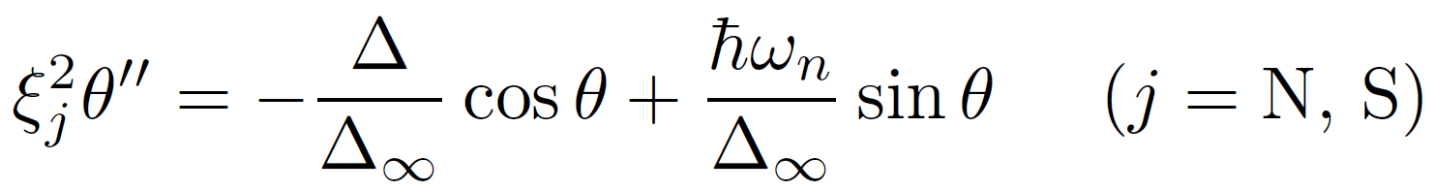 Usadel equation
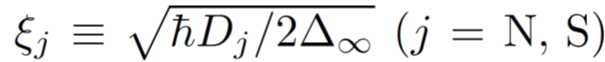 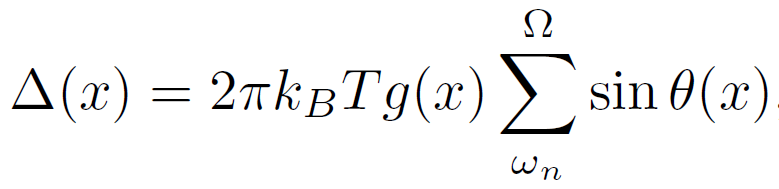 Self-consistency condition
Boundary conditions
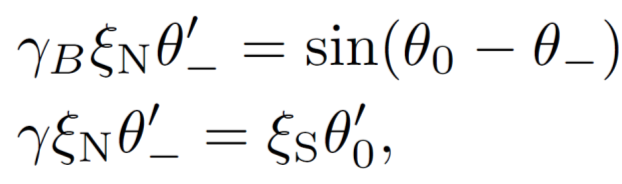 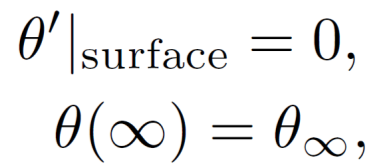 K. D. Usadel, Phys. Rev. Lett. 25, 507 (1970).
M. Yu. Kuprianov and V. F. Lukichev, Sov. Phys. JETP 67, 1163 (1988).
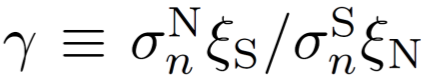 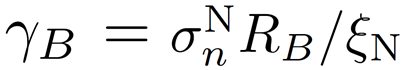 where
Normal and anomalous 
Quasiclassical Matsubara Green functions
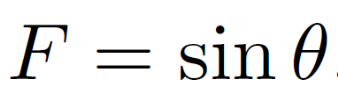 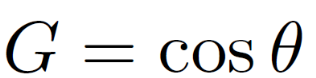 T. Matsubara, Prog. Theor. Phys. 14, 351 (1955).
39
SRF2017
Theoretical tool
We use the quasiclassical theory in the diffusive limit.
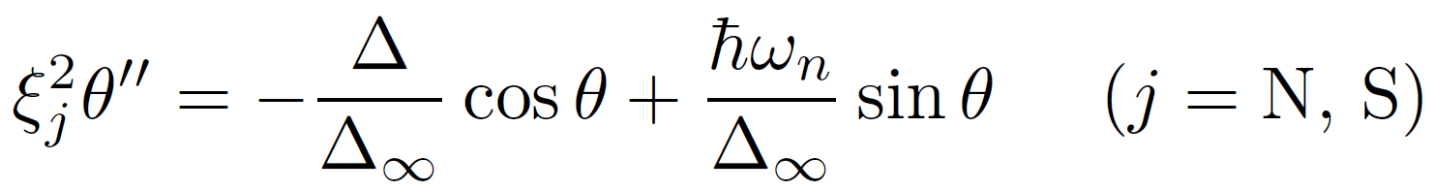 Usadel equation
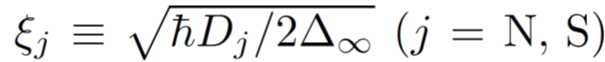 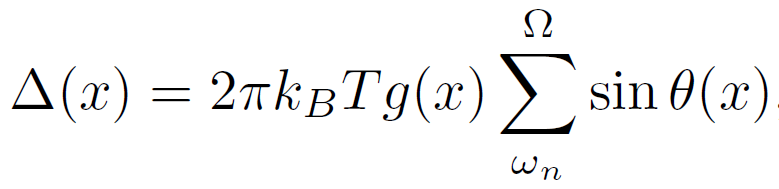 Self-consistency condition
Boundary conditions
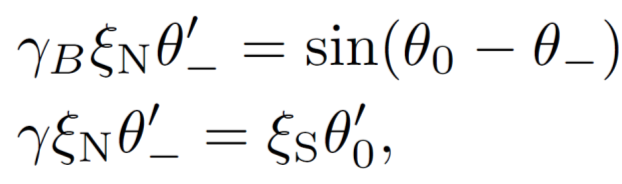 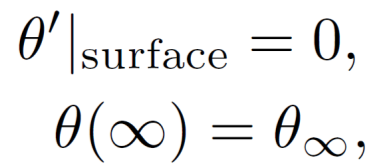 K. D. Usadel, Phys. Rev. Lett. 25, 507 (1970).
M. Yu. Kuprianov and V. F. Lukichev, Sov. Phys. JETP 67, 1163 (1988).
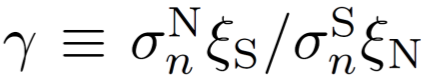 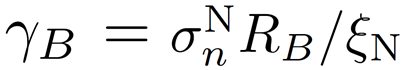 where
Normal and anomalous 
Quasiclassical Matsubara Green functions
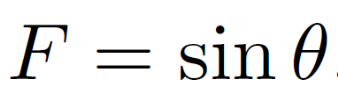 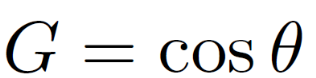 T. Matsubara, Prog. Theor. Phys. 14, 351 (1955).
Retarded normal and anomalous 
Quasiclassical Green functions
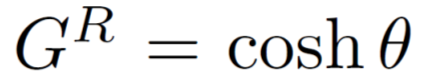 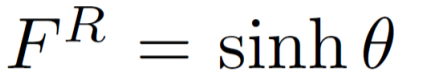 40
SRF2017
Theoretical tool
We use the quasiclassical theory in the diffusive limit.
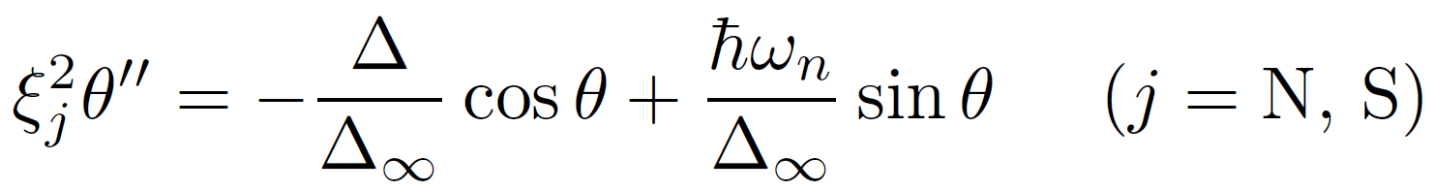 Usadel equation
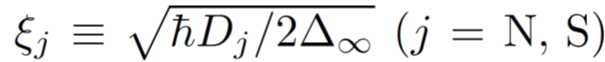 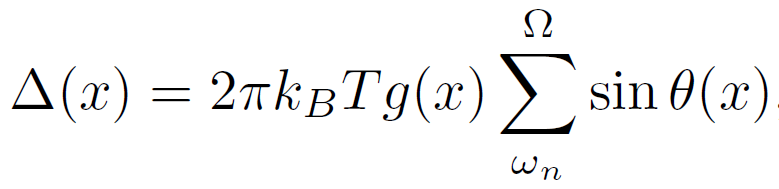 Self-consistency condition
Boundary conditions
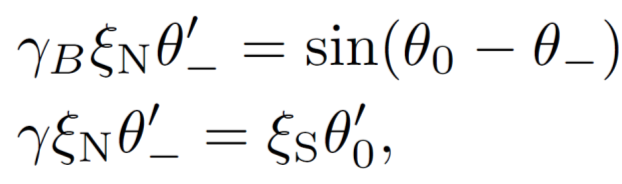 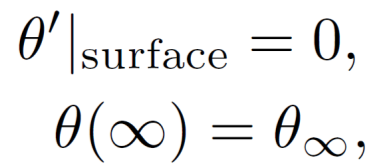 K. D. Usadel, Phys. Rev. Lett. 25, 507 (1970).
M. Yu. Kuprianov and V. F. Lukichev, Sov. Phys. JETP 67, 1163 (1988).
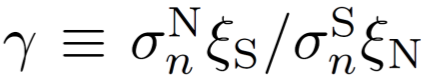 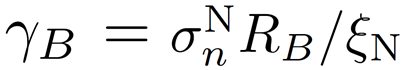 where
Normal and anomalous 
Quasiclassical Matsubara Green functions
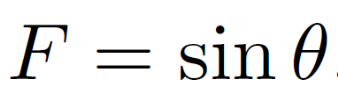 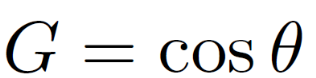 T. Matsubara, Prog. Theor. Phys. 14, 351 (1955).
Retarded normal and anomalous 
Quasiclassical Green functions
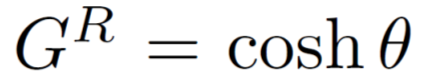 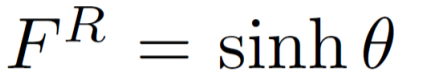 Physical quantities: Density of states and surface resistance
+2.5min
->5.5min
41
SRF2017
Results
42
SRF2017
Density of states: n=Re[GR]
DOS of Normal conductor
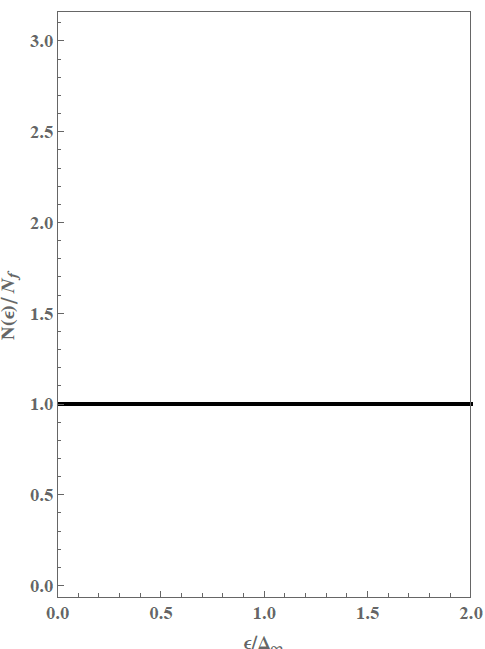 43
SRF2017
Density of states: n=Re[GR]
DOS of Normal conductor
DOS of BCS superconductor
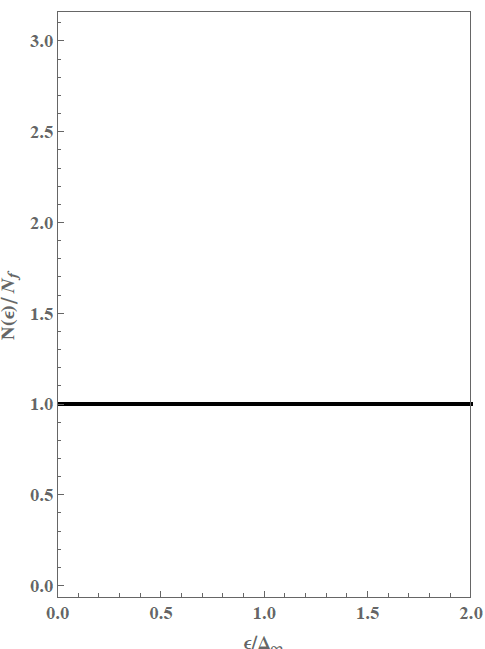 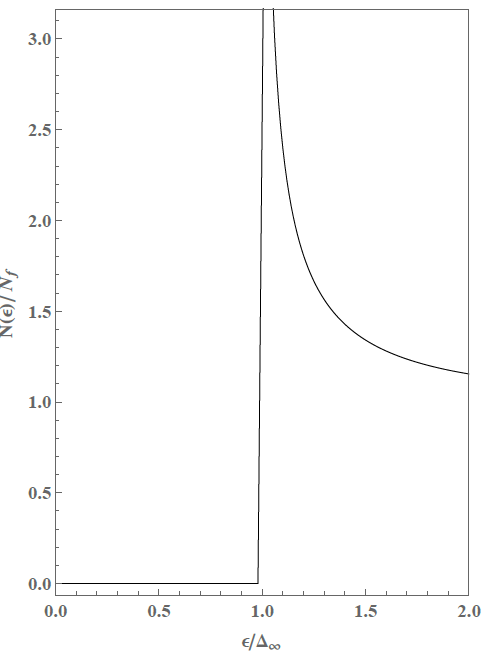 44
SRF2017
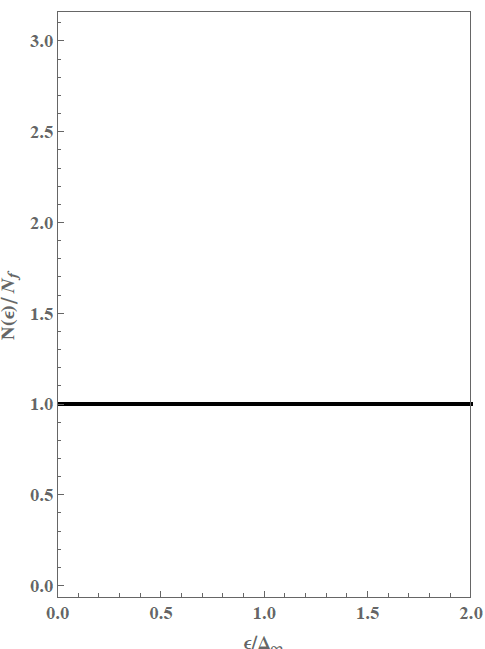 DOS of 
BCS superconductor
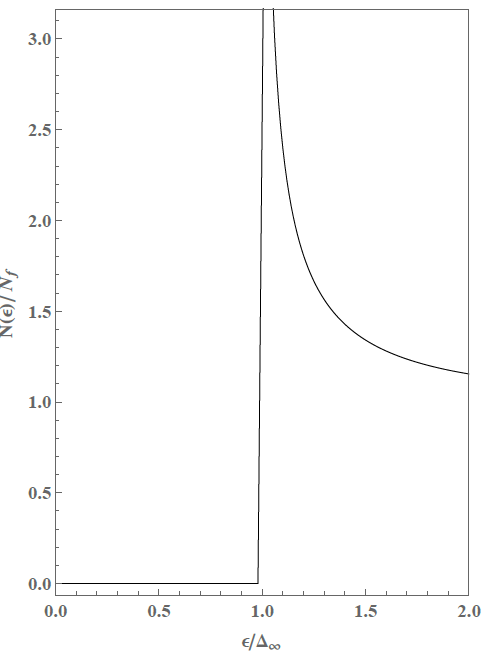 DOS of 
Normal conductor
BCS
superconductor
Normal
conductor
45
SRF2017
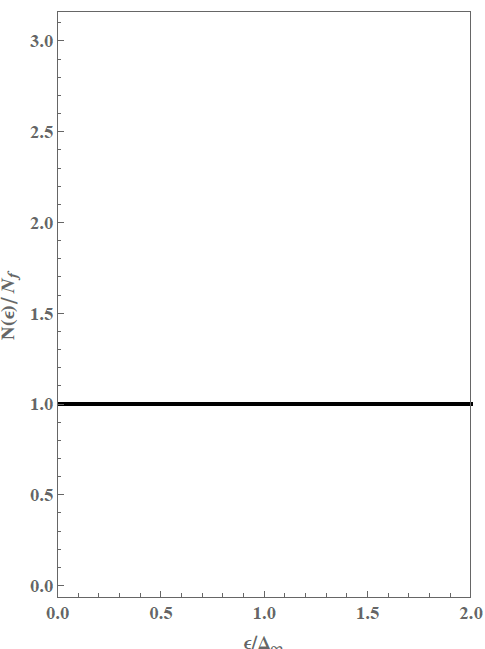 DOS of 
BCS superconductor
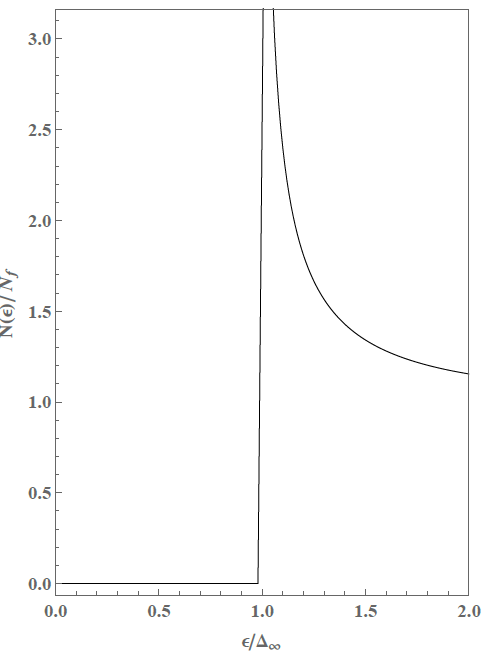 DOS of 
Normal conductor
BCS
superconductor
Normal
conductor
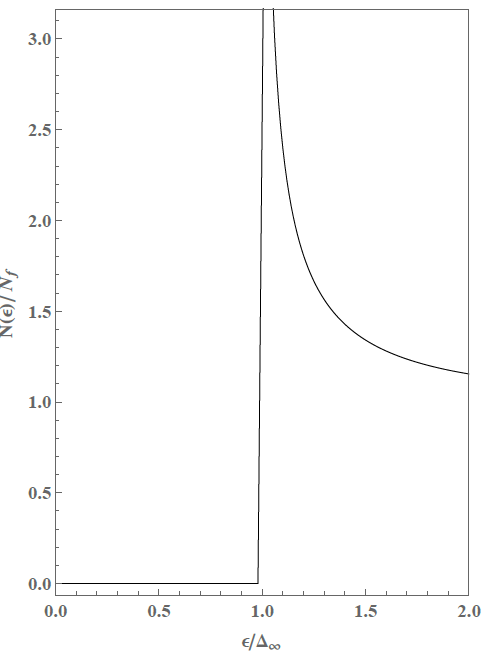 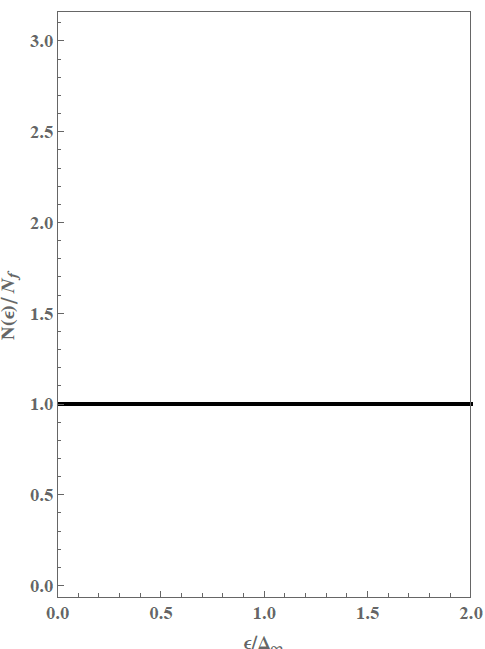 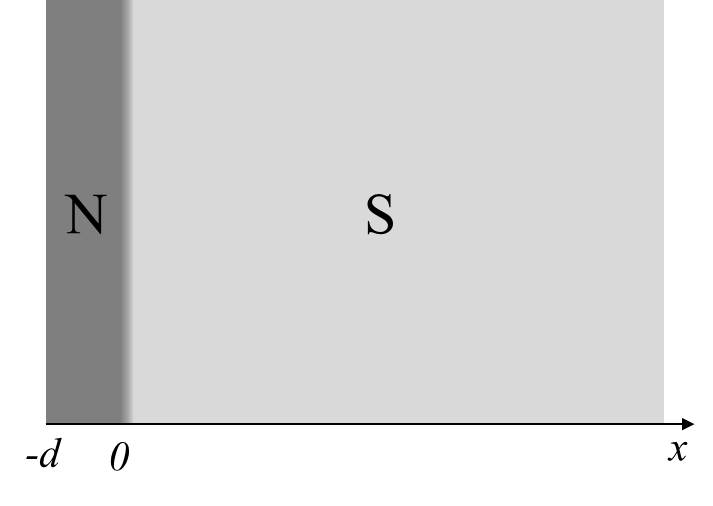 S-side DOS
N-side DOS
?
?
46
SRF2017
The proximity effect depends on the boundary parameters
Conductance ratio 
between N and S
Barrier between N and S
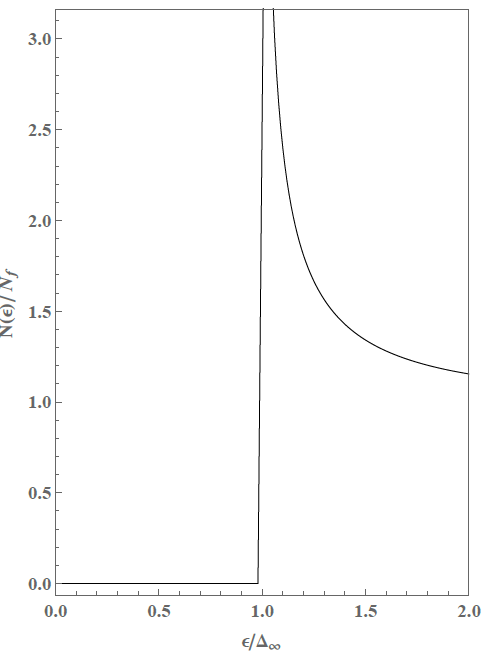 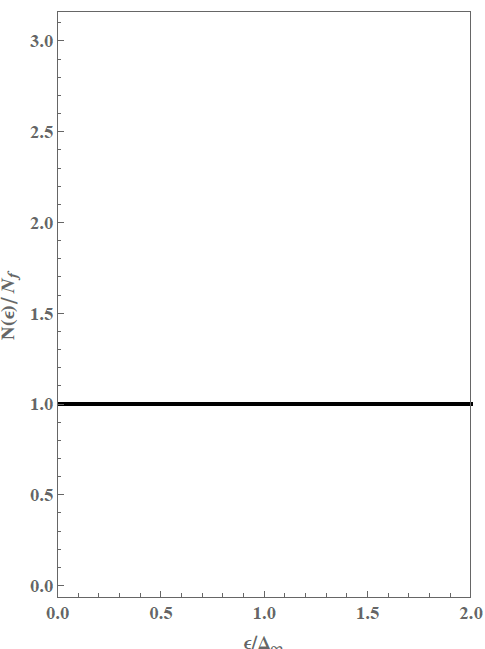 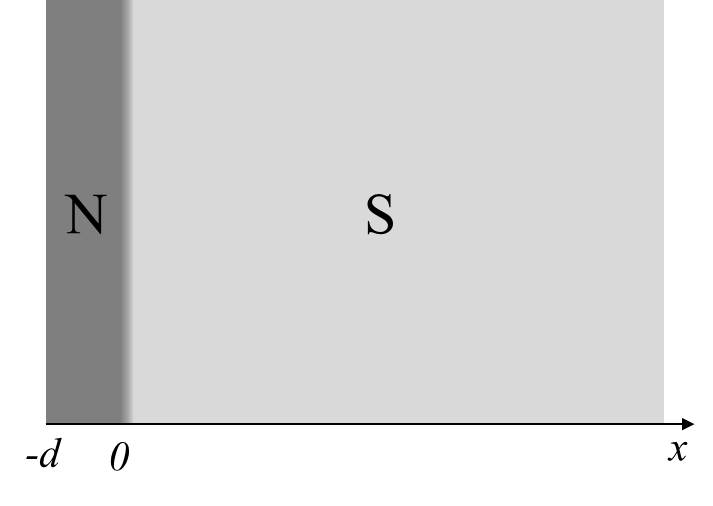 S-side DOS
N-side DOS
?
?
47
SRF2017
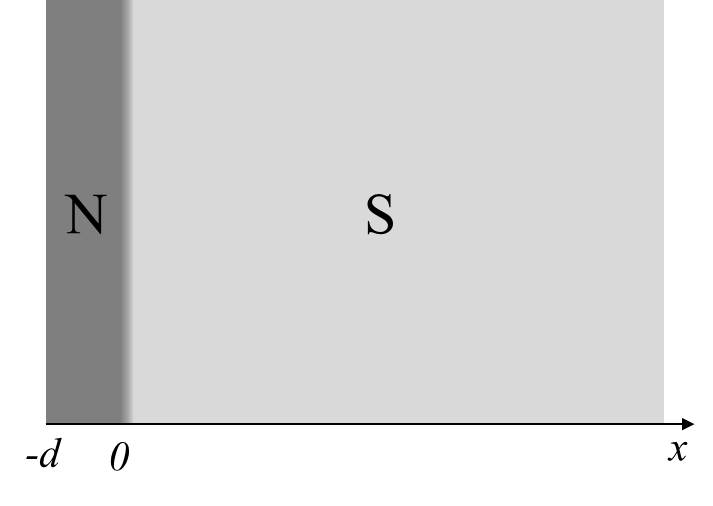 N-side
DOS
S-side
DOS
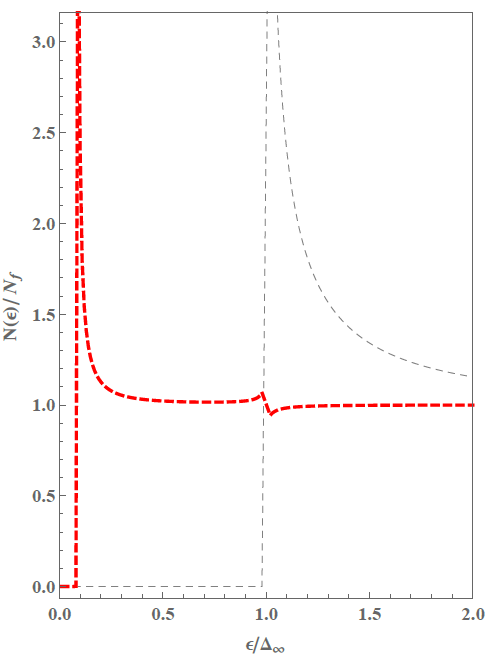 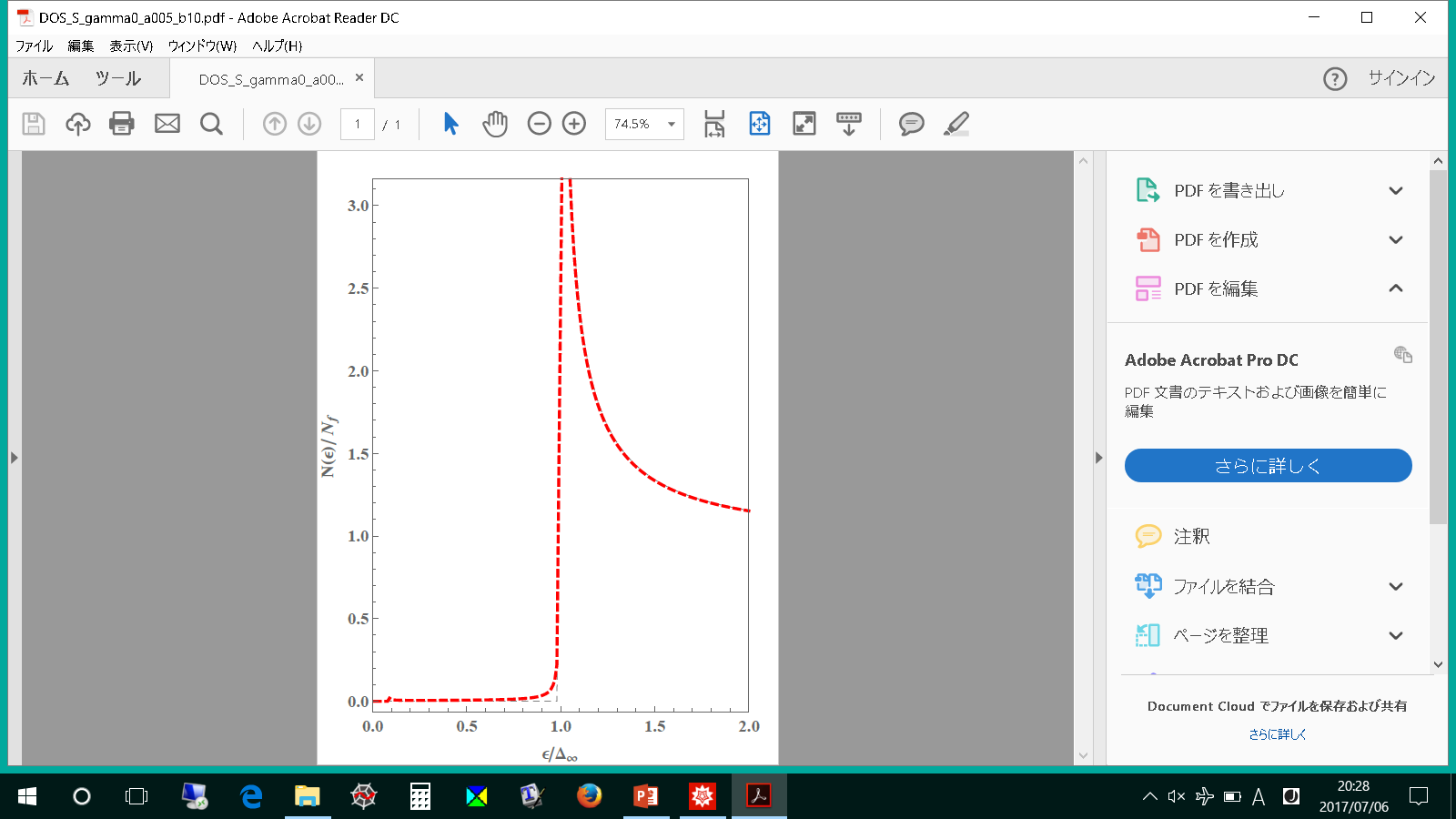 minigap
48
SRF2017
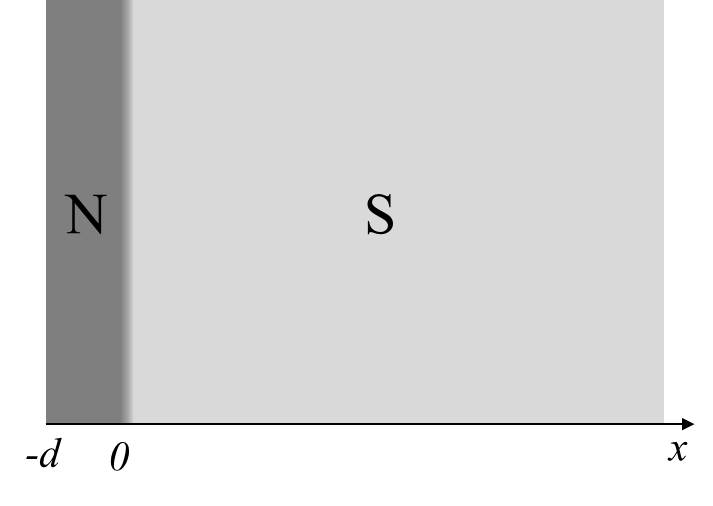 N-side
DOS
S-side
DOS
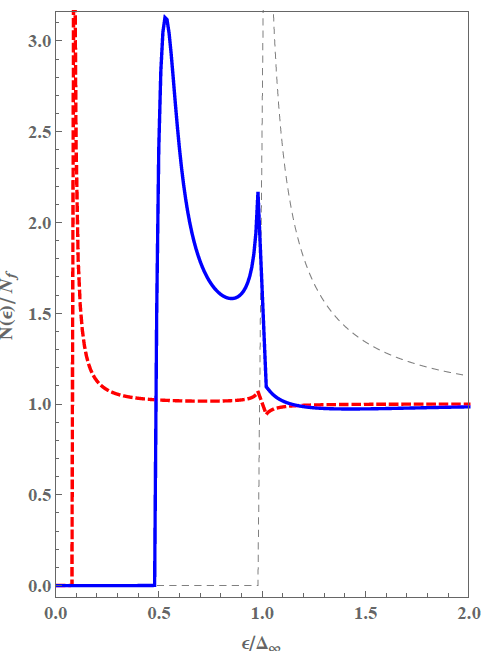 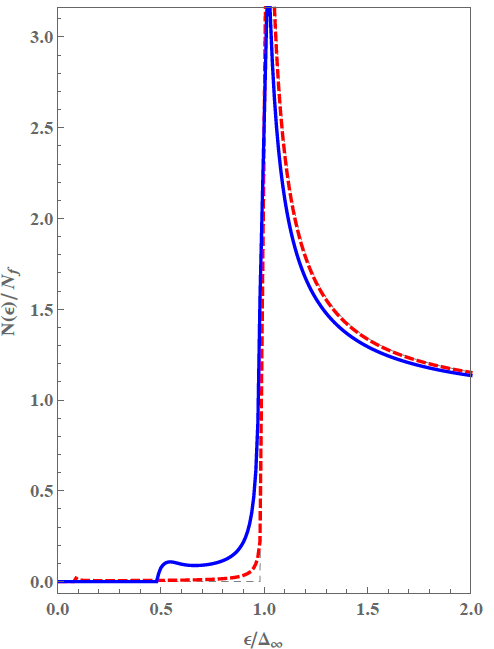 minigap
49
SRF2017
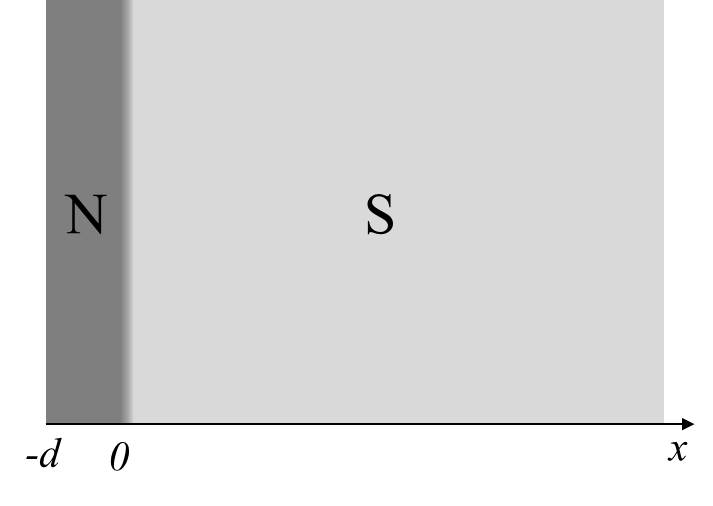 N-side
DOS
S-side
DOS
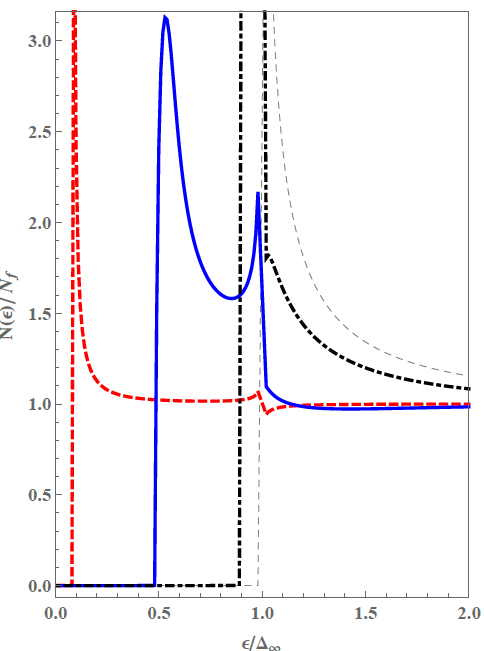 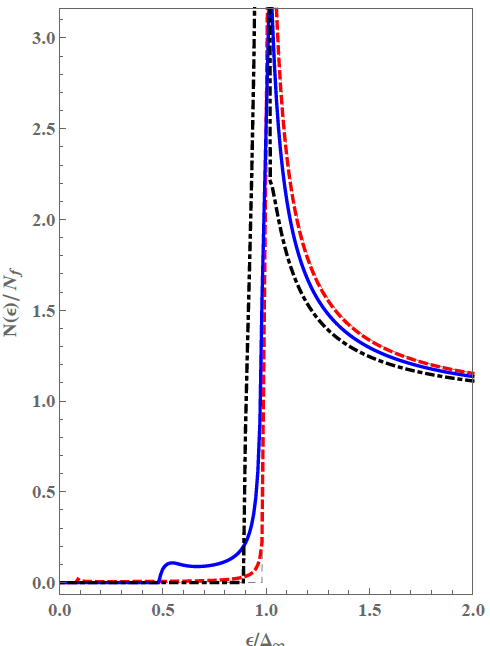 minigap
50
SRF2017
So far, we have neglected the bulk DOS broadening (due to an inlelastic scattering, magnetic impurities, random inhomogeneities of the BCS pairing constant etc). 
Further realistic results can be obtained by introducing a finite DOS broadening parameter Γ
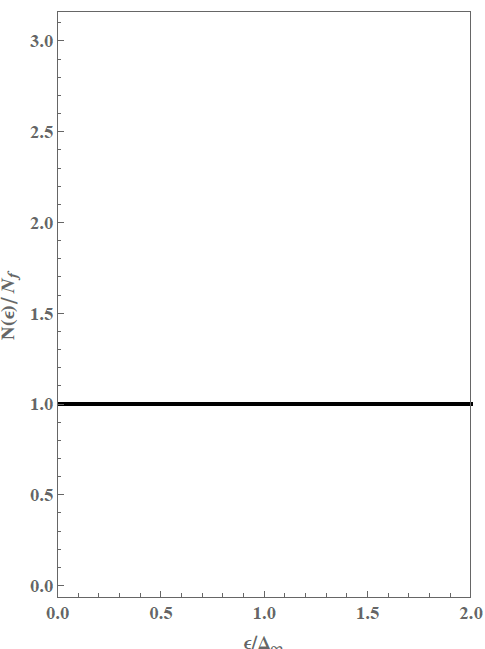 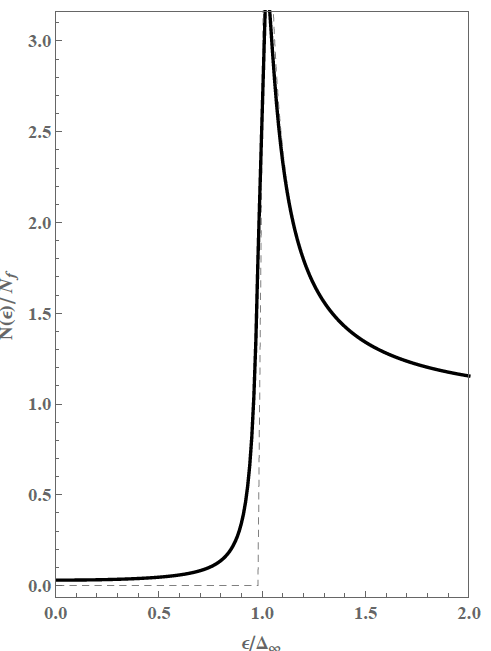 (Isolated)
Normal 
conductor
(Isolated)
Superconductor
with Γ=0.03
51
SRF2017
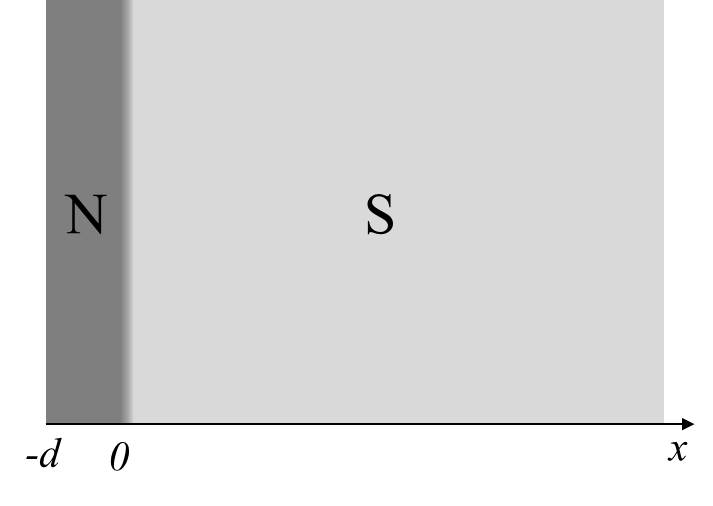 N-side
DOS
S-side
DOS
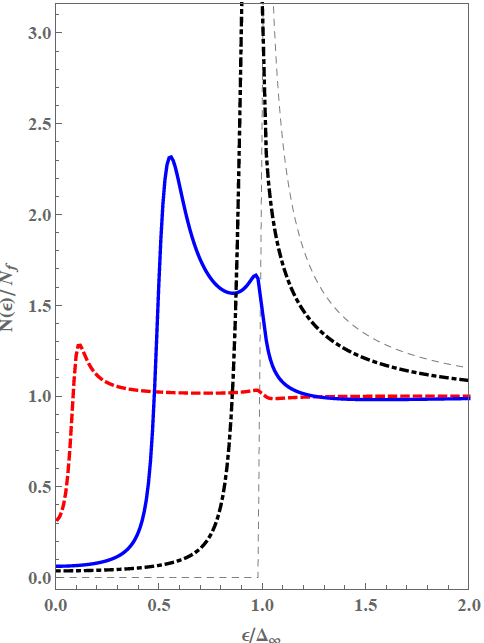 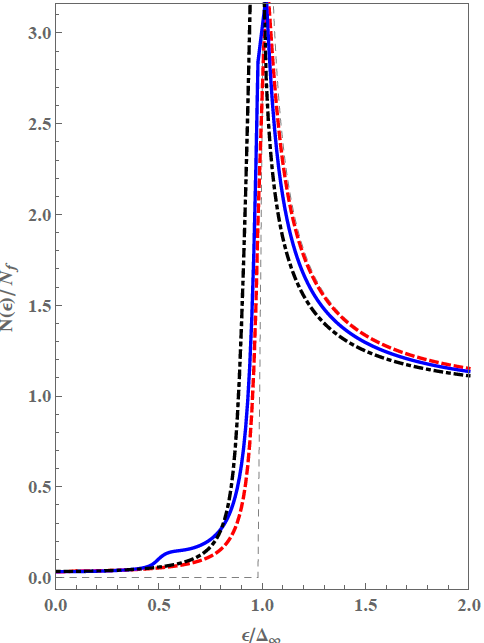 β=0.1
β=1
Γ=0.03
β=10
Minigap with 
subgap states
+4min
=>9.5min
52
SRF2017
Surface resistance
Now we can calculate the surface resistance of the proximity coupled NS system taking the minigap induced at the N layer into account.
microwave
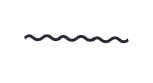 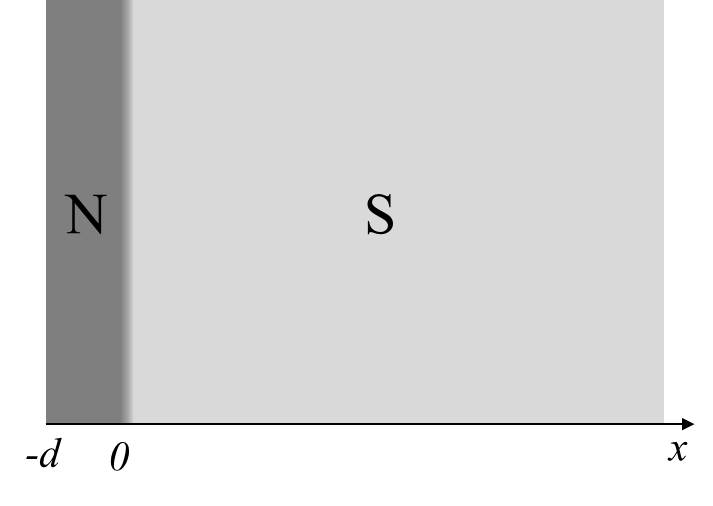 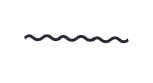 53
SRF2017
Surface resistance
Now we can calculate the surface resistance of the proximity coupled NS system taking the minigap induced at the N layer into account.
microwave
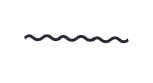 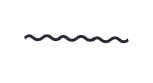 Quasiparticles
Quasiparticles
gap
minigap
54
SRF2017
Surface resistance
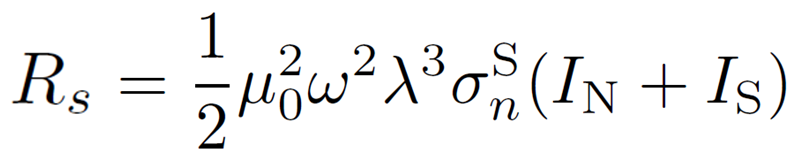 General 
formula
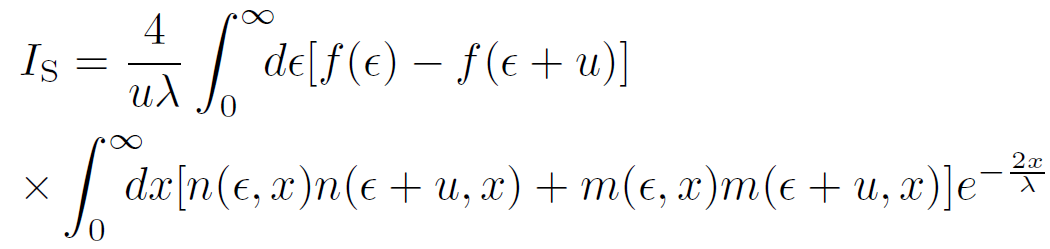 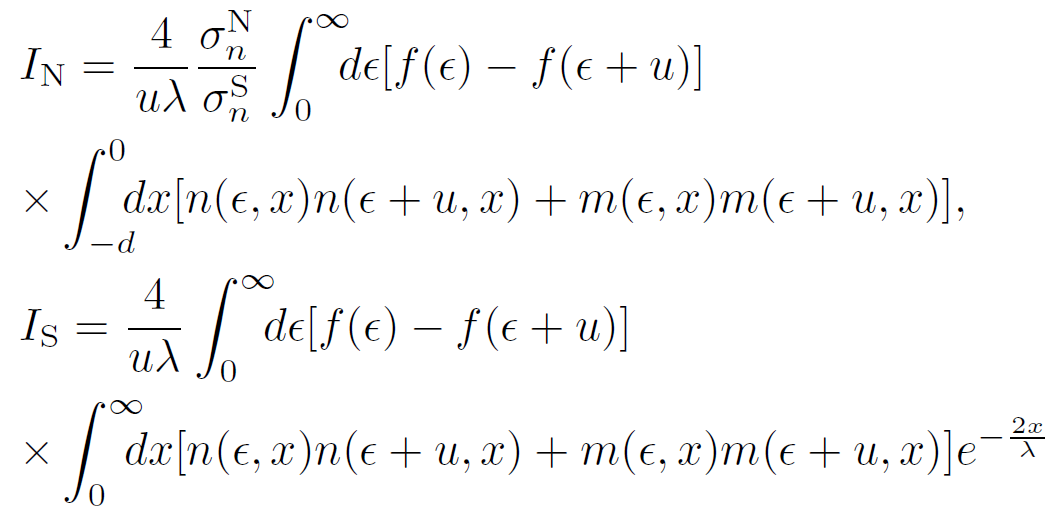 A. Gurevich, Phys. Rev. Lett. 
A. Gurevich, Supercond. Sci. Technol. 30, 034004 (2017).
microwave
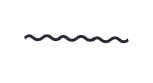 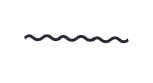 Quasiparticles
Quasiparticles
gap
minigap
55
SRF2017
Surface resistance
Approximate formula 
(for α<<1 and Γ→0)
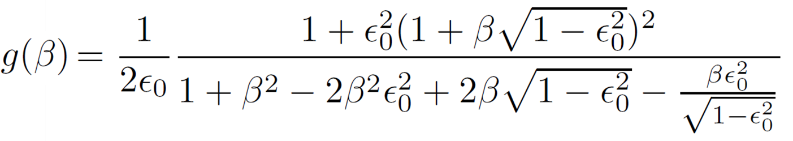 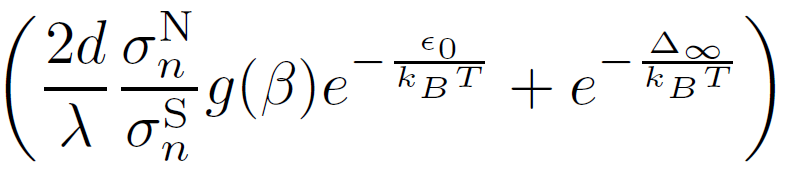 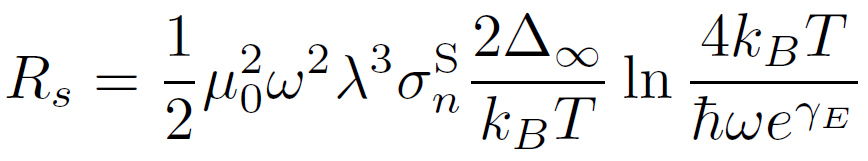 Bulk S 
contribution
N layer 
contribution
microwave
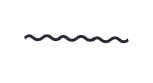 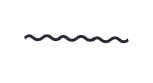 Quasiparticles
Quasiparticles
gap
minigap
56
SRF2017
Surface resistance
Approximate formula 
(for α<<1 and Γ→0)
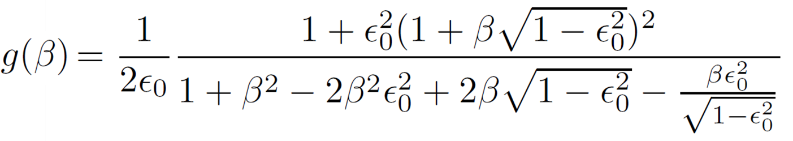 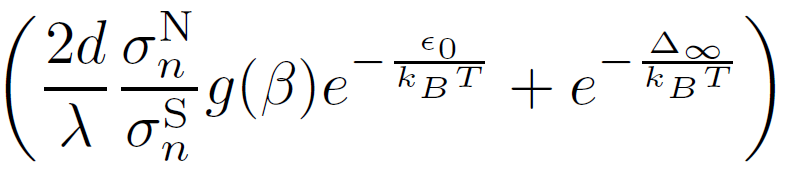 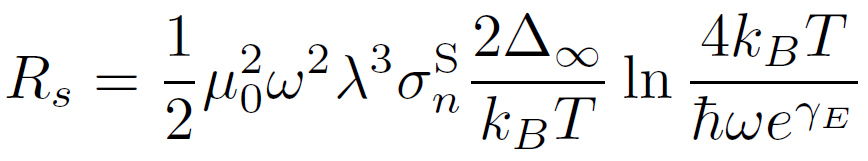 Bulk S 
contribution
N layer 
contribution
The first term is tiny due to its small thickness and small normal-conductivity.
57
SRF2017
Surface resistance
Approximate formula 
(for α<<1 and Γ→0)
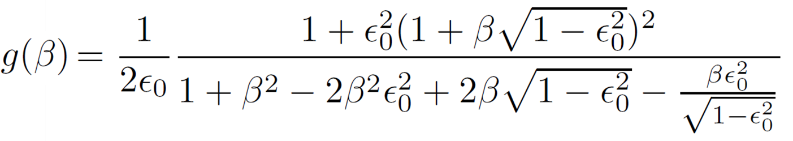 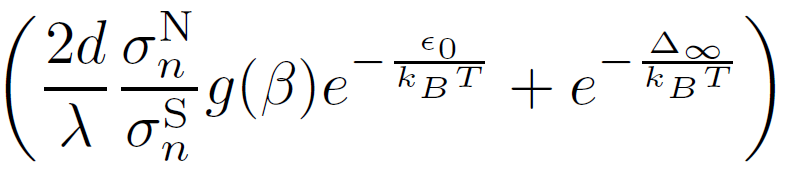 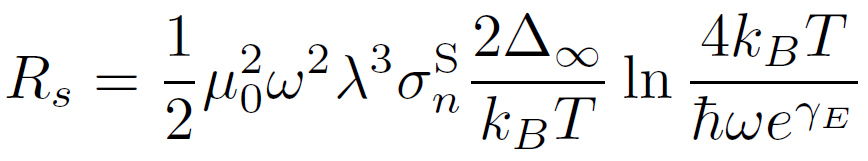 Bulk S 
contribution
N layer 
contribution
The first term is tiny due to its small thickness and small normal-conductivity. 
As T decreases, the second term decreases rapidly rather than the first term due to its large gap.
58
SRF2017
Surface resistance
Approximate formula 
(for α<<1 and Γ→0)
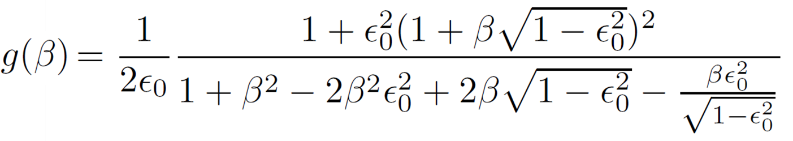 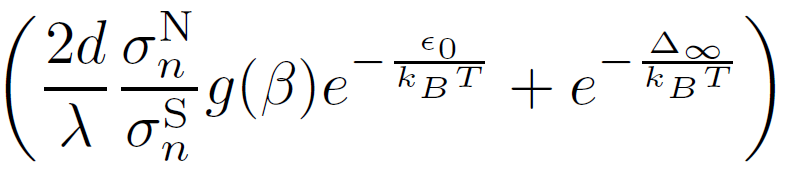 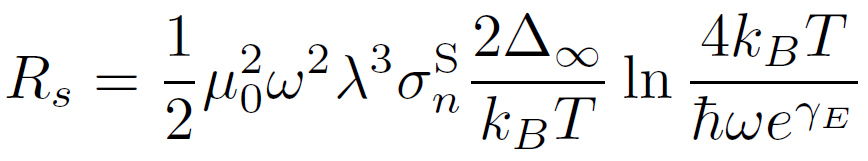 Bulk S 
contribution
N layer 
contribution
The first term is tiny due to its small thickness and small normal-conductivity. 
As T decreases, the second term decreases rapidly rather than the first term due to its large gap. 
At a low temperature, the first term becomes dominant, which looks like the residual resistance.
59
SRF2017
Surface resistance
Approximate formula 
(for α<<1 and Γ→0)
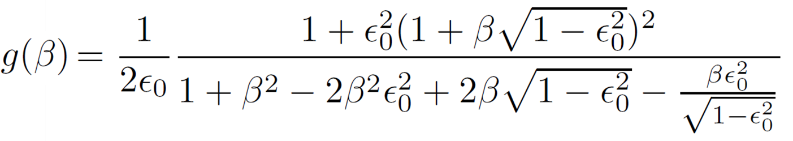 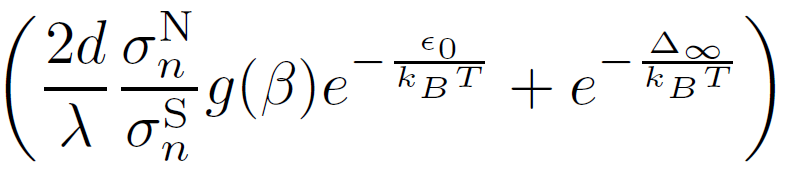 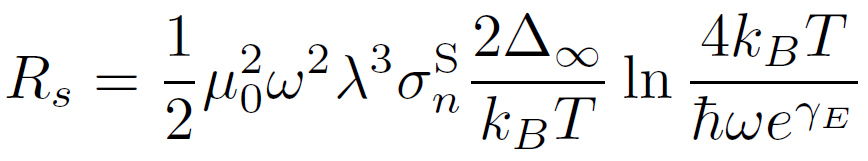 Bulk S 
contribution
N layer 
contribution
We will have
N layer 
contribution
60
SRF2017
Bulk S contribution
Surface resistance
Approximate formula 
(for α<<1 and Γ→0)
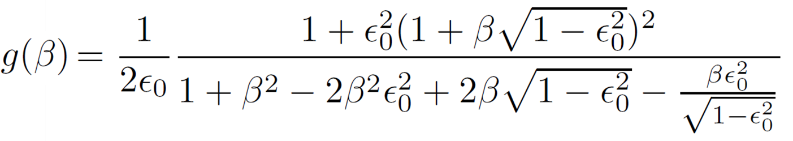 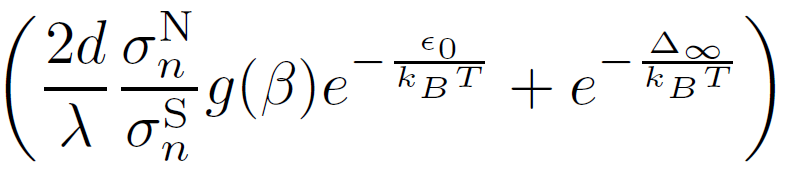 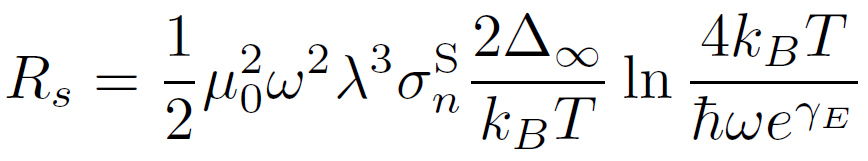 Bulk S 
contribution
N layer 
contribution
We will have
61
SRF2017
Surface resistance
Approximate formula 
(for α<<1 and Γ→0)
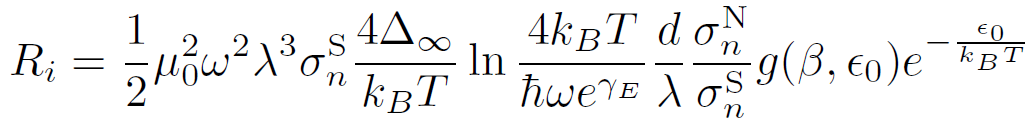 We will have
62
SRF2017
Surface resistance
As the DOS broadening parameter increases, the subgap state contribution pushes up the residual resistance.
Approximate formula (for finite Γ)
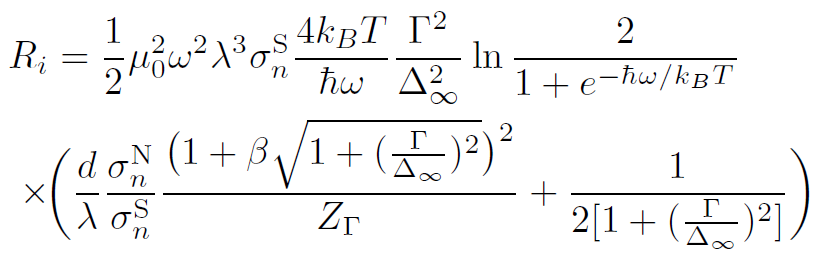 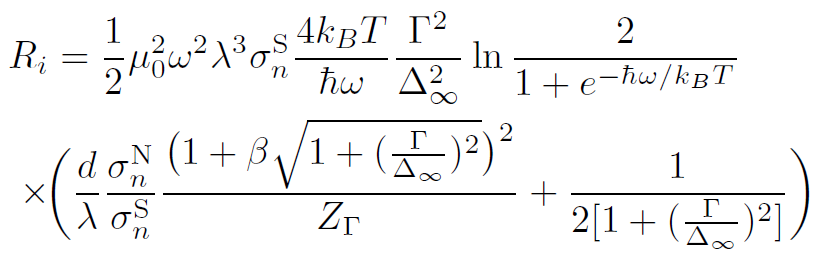 pushed up
63
SRF2017
Surface resistance: example
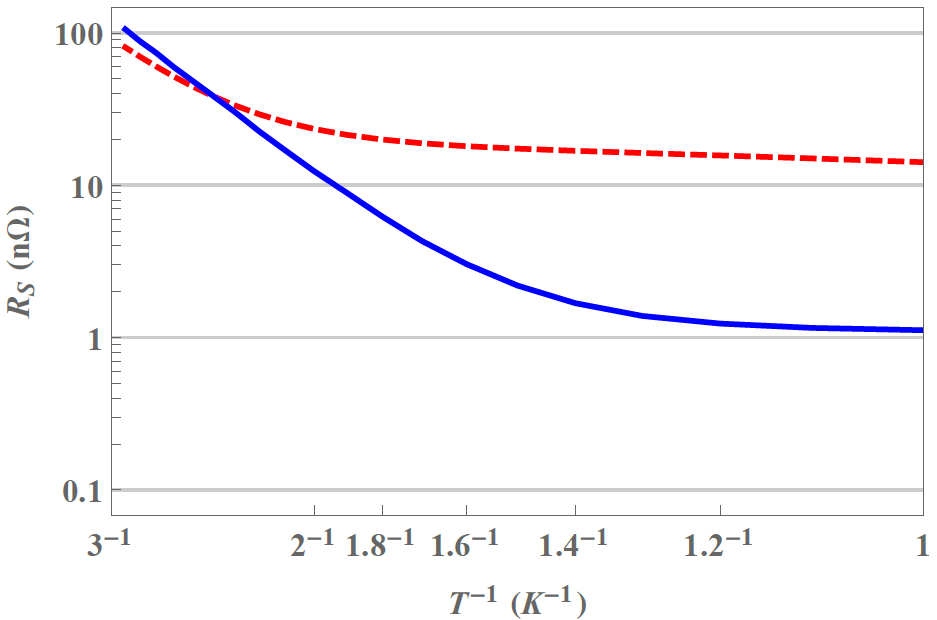 β=10
β=0.1
α=0.1
Γ=0.03
64
SRF2017
Surface resistance: example
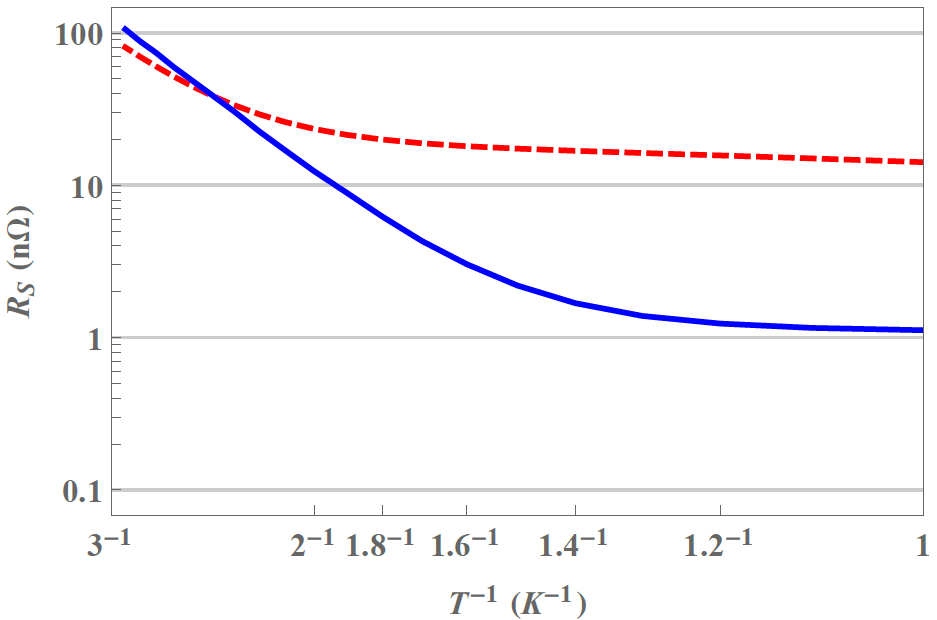 β=10
Residual resistance!
β=0.1
α=0.1
Γ=0.03
65
SRF2017
Surface resistance: example
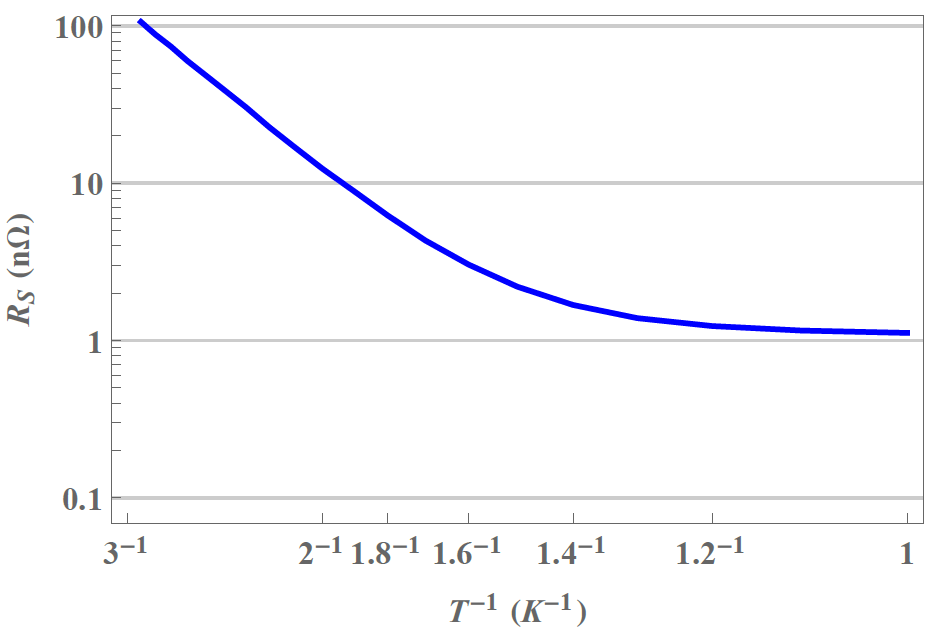 In particular, this yields a realistic Rs and
β=0.1
α=0.1
Γ=0.03
66
SRF2017
Surface resistance: example
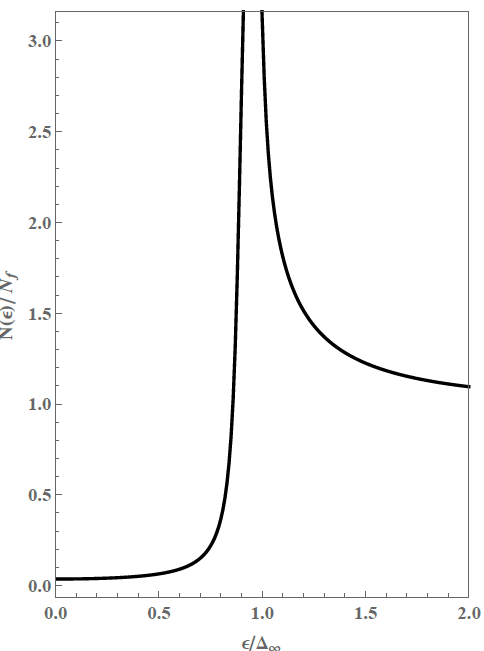 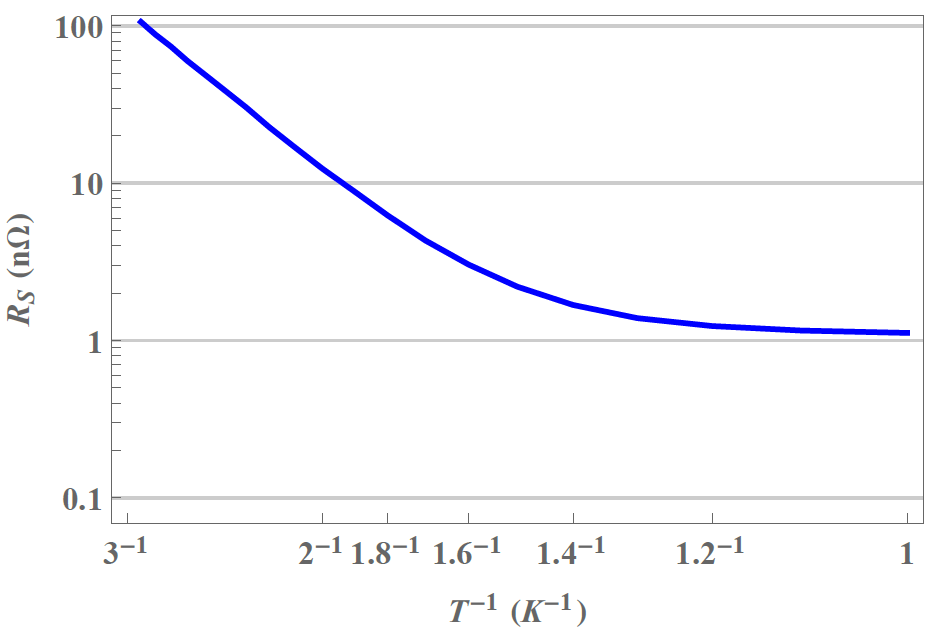 A realistic DOS at the top layer

Note that this is N layer DOS!
β=0.1
α=0.1
Γ=0.03
67
SRF2017
Tune the surface layer
towards higher Q at 2K
68
SRF2017
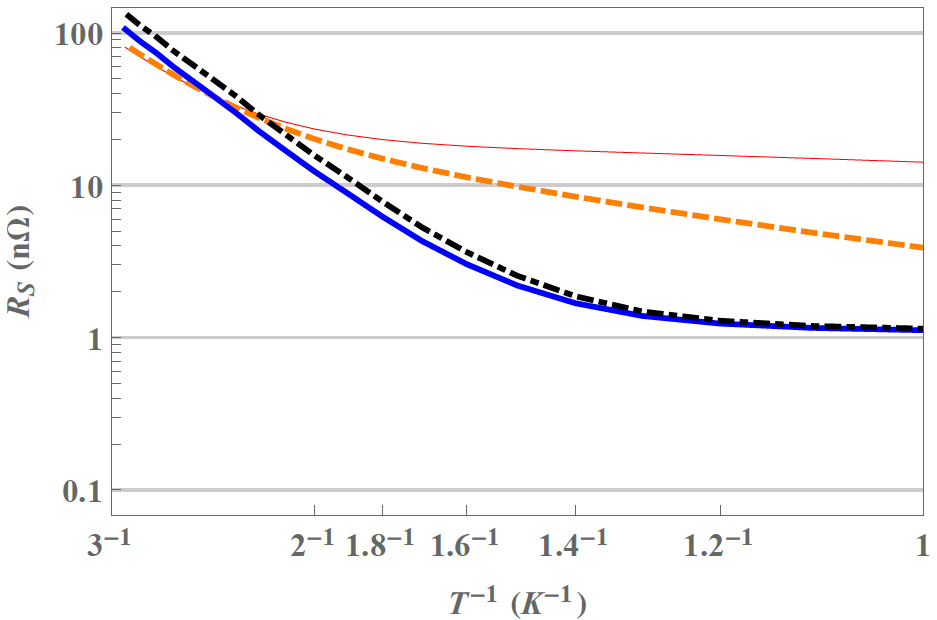 β=10
β=3
β=0.01
β=0.1
α=0.1
Γ=0.03
69
SRF2017
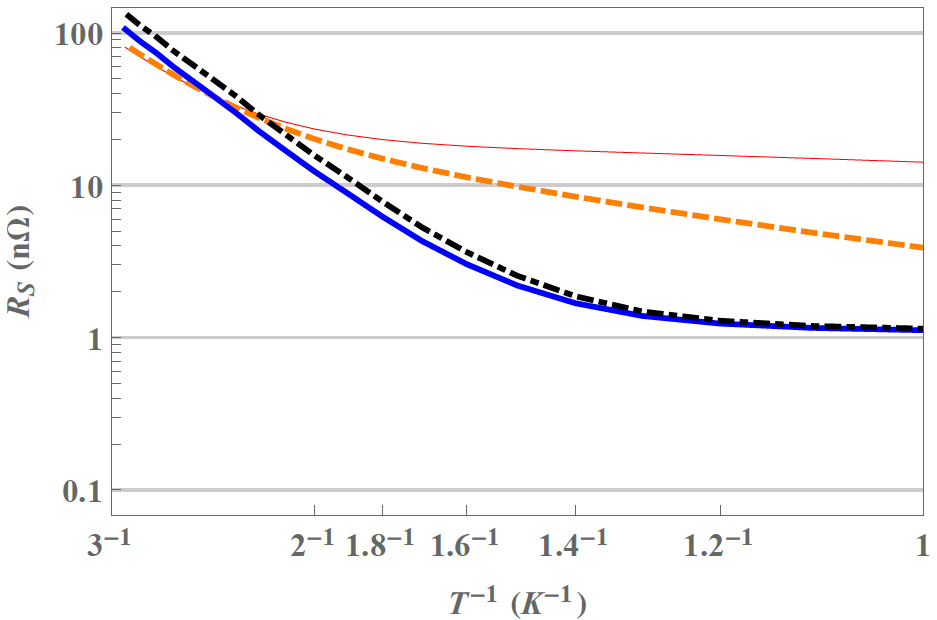 β=10
β=3
β=0.01
β=0.1
α=0.1
Γ=0.03
70
SRF2017
β=0.01
β=0.1
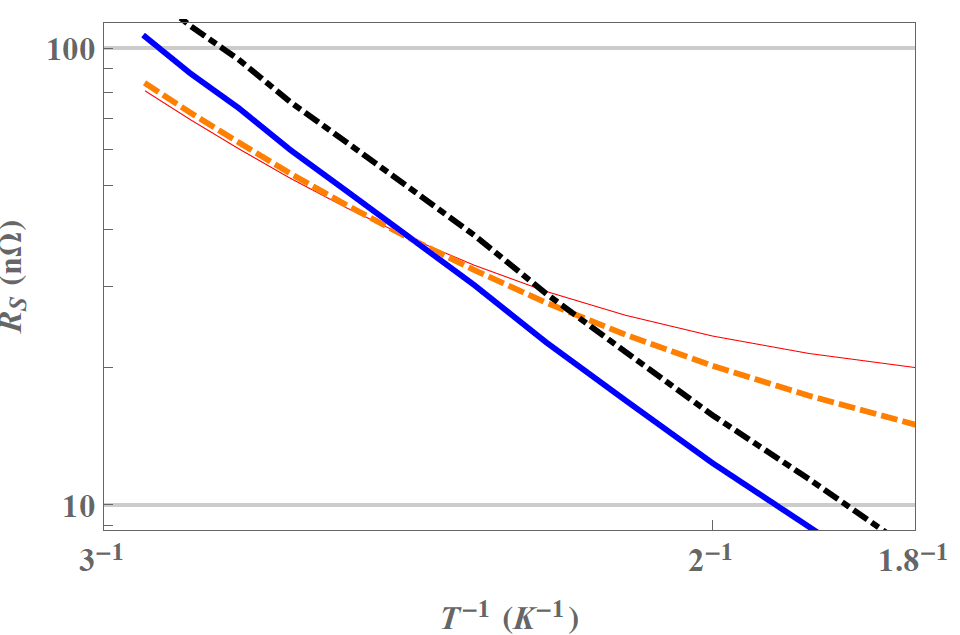 β=3
β=10
71
SRF2017
β=0.01
β=0.1
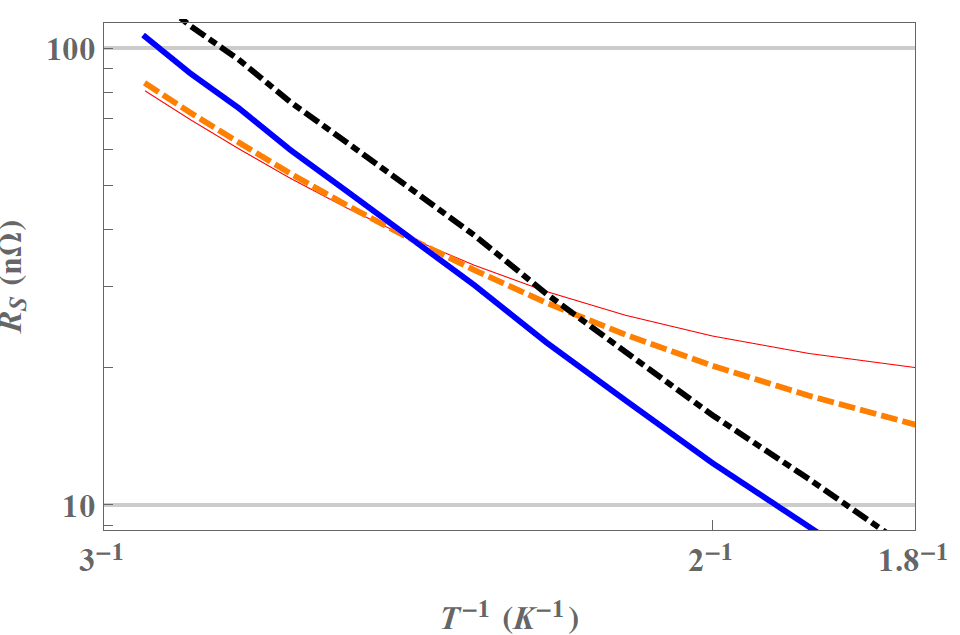 β=3
β=10
72
SRF2017
β=0.01
β=0.1
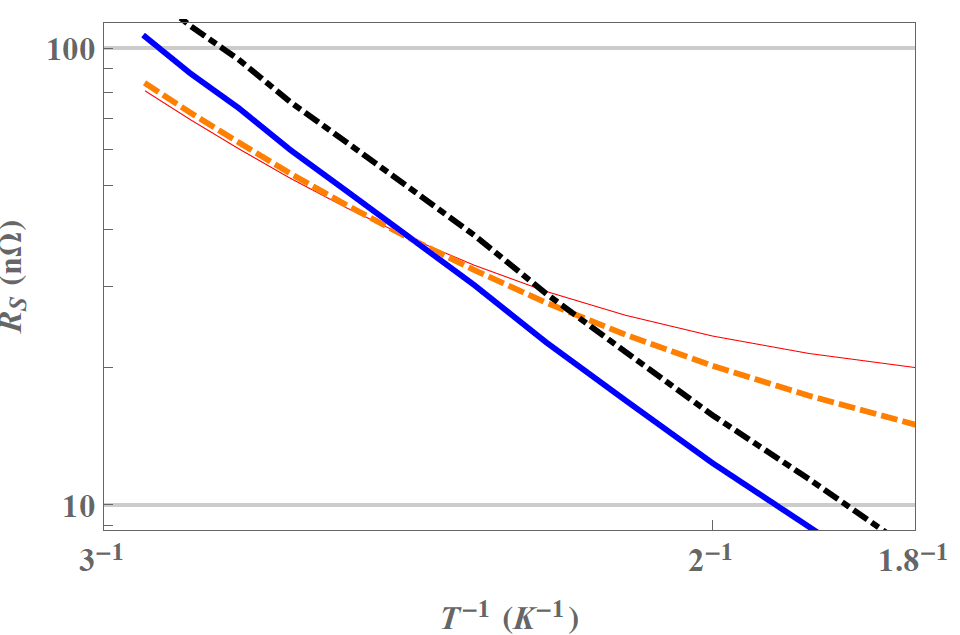 β=3
β=10
A larger β induce a broaden DOS peak, so we have a smaller Rs!
A. Gurevich, Phys. Rev. Lett. 
A. Gurevich, Supercond. Sci. Technol. 30, 034004 (2017).
73
SRF2017
β=0.01
β=0.1
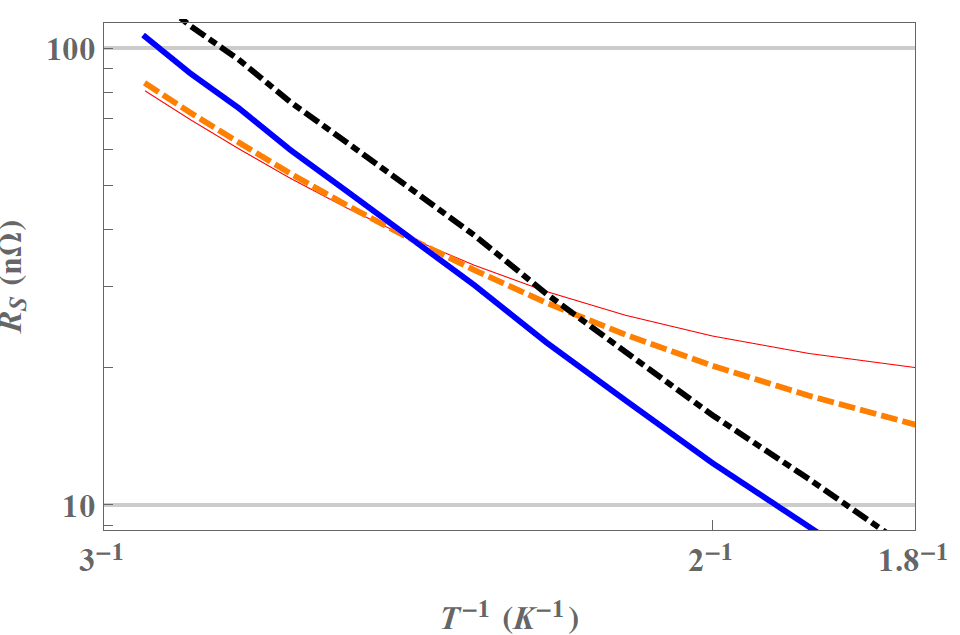 β=3
As T decreases, the order changes due to the minigap induced residual resistance
β=10
74
SRF2017
β=0.01
β=0.1
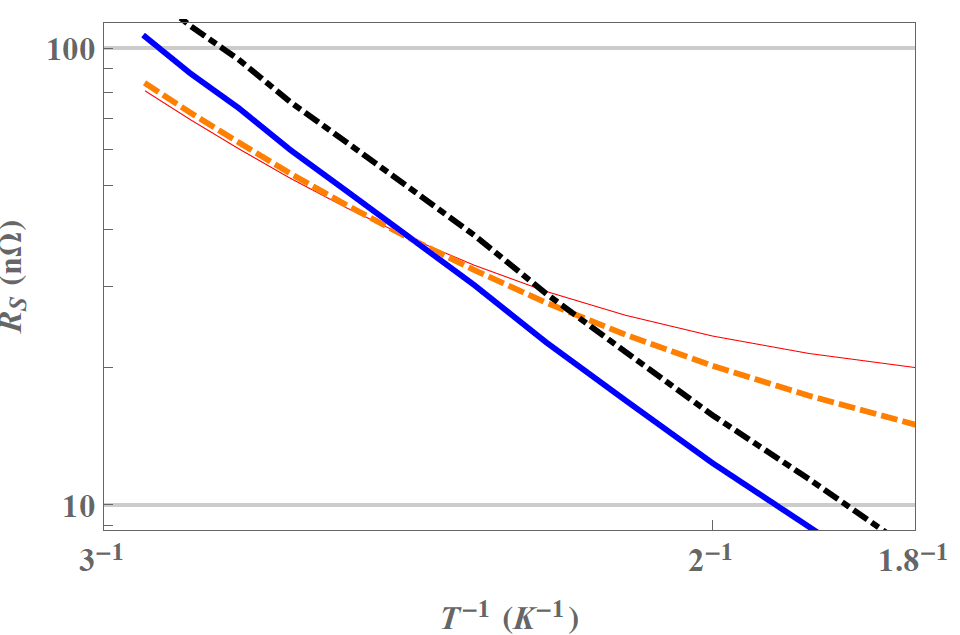 β=3
β=10
We have the optimum!
75
SRF2017
We can tune Rs 
by varying α and β.
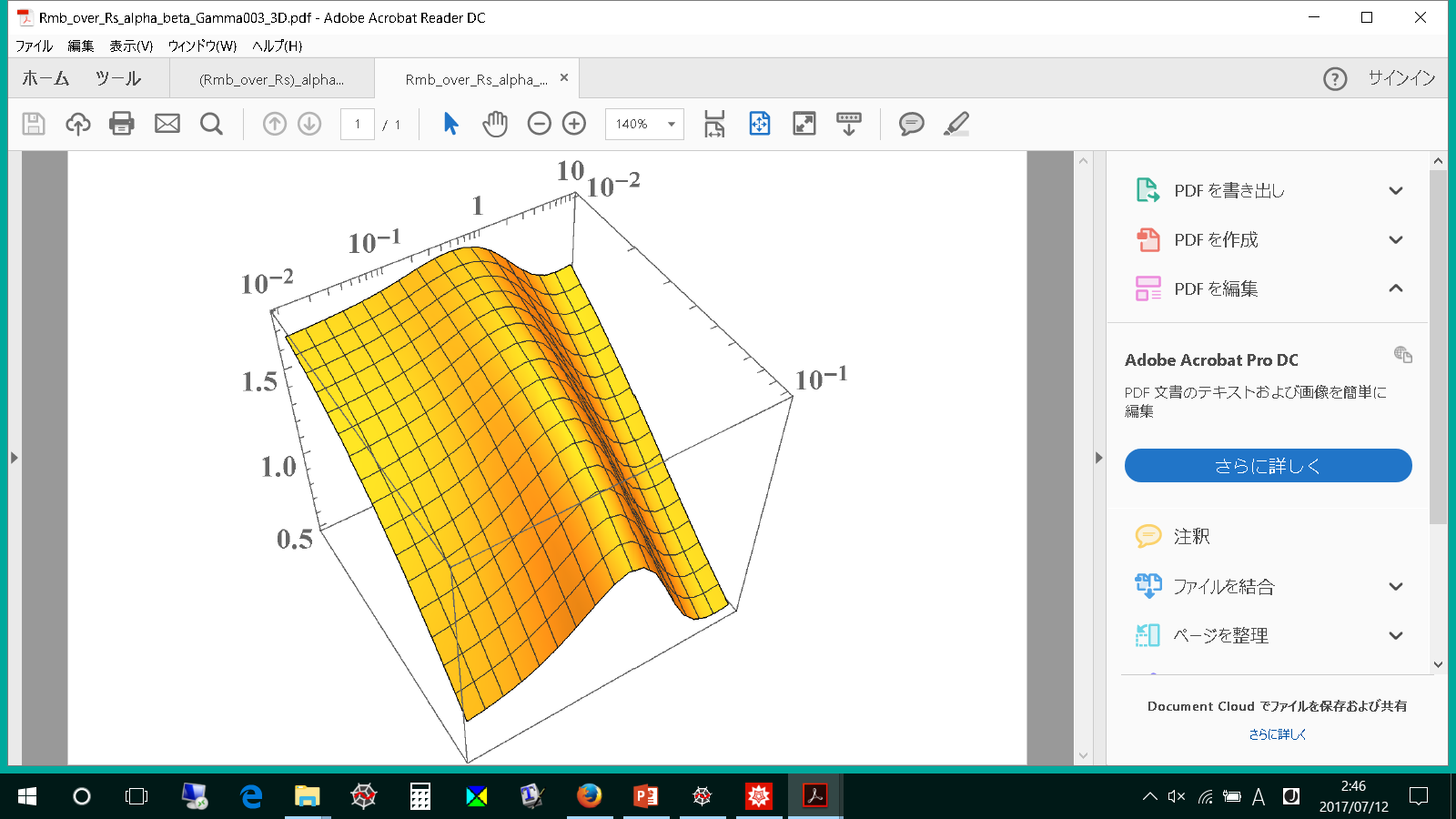 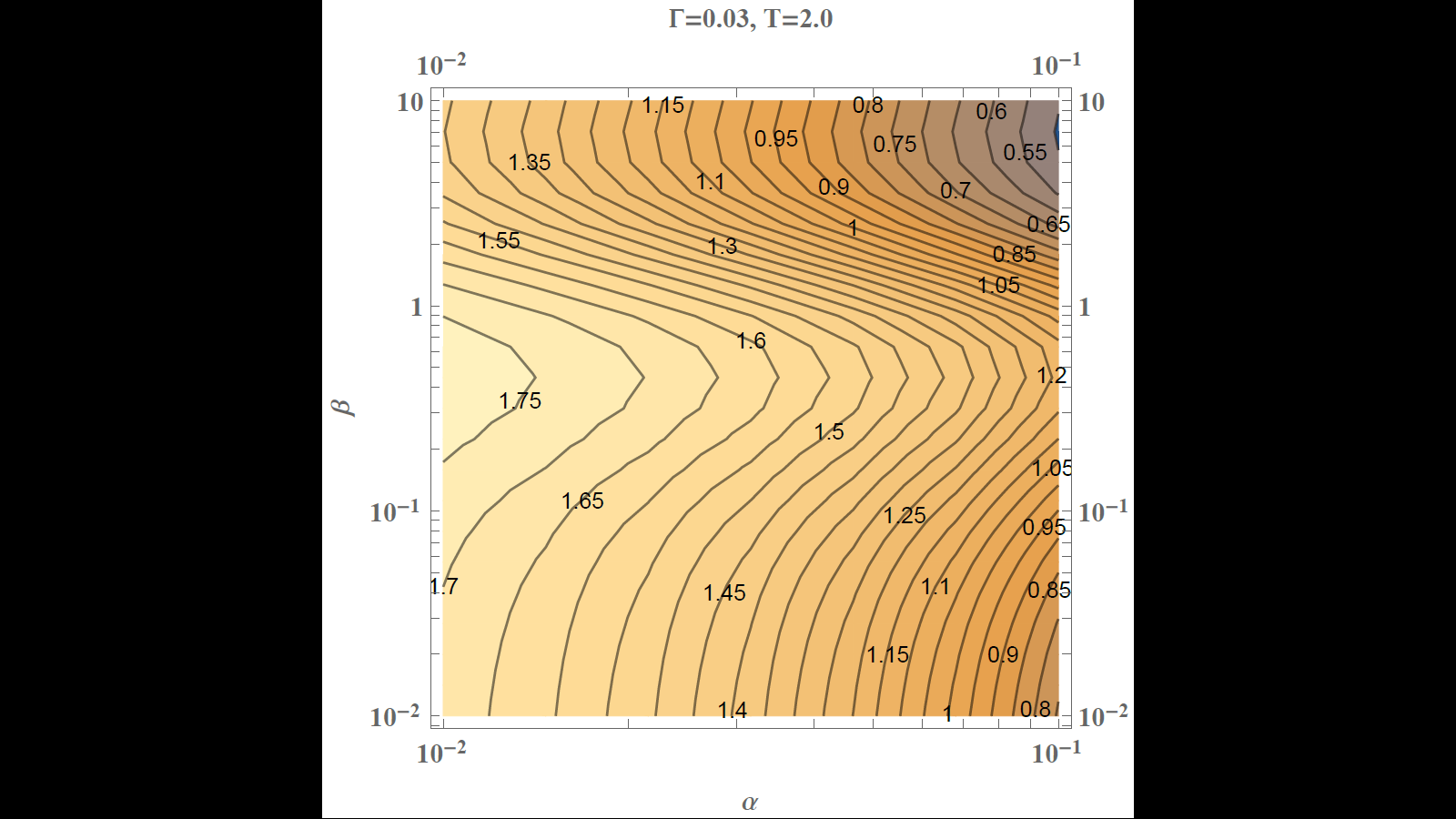 α
β
T=2K
Γ=0.03
76
SRF2017
Decreases N layer thickness 
and increases surface barrier
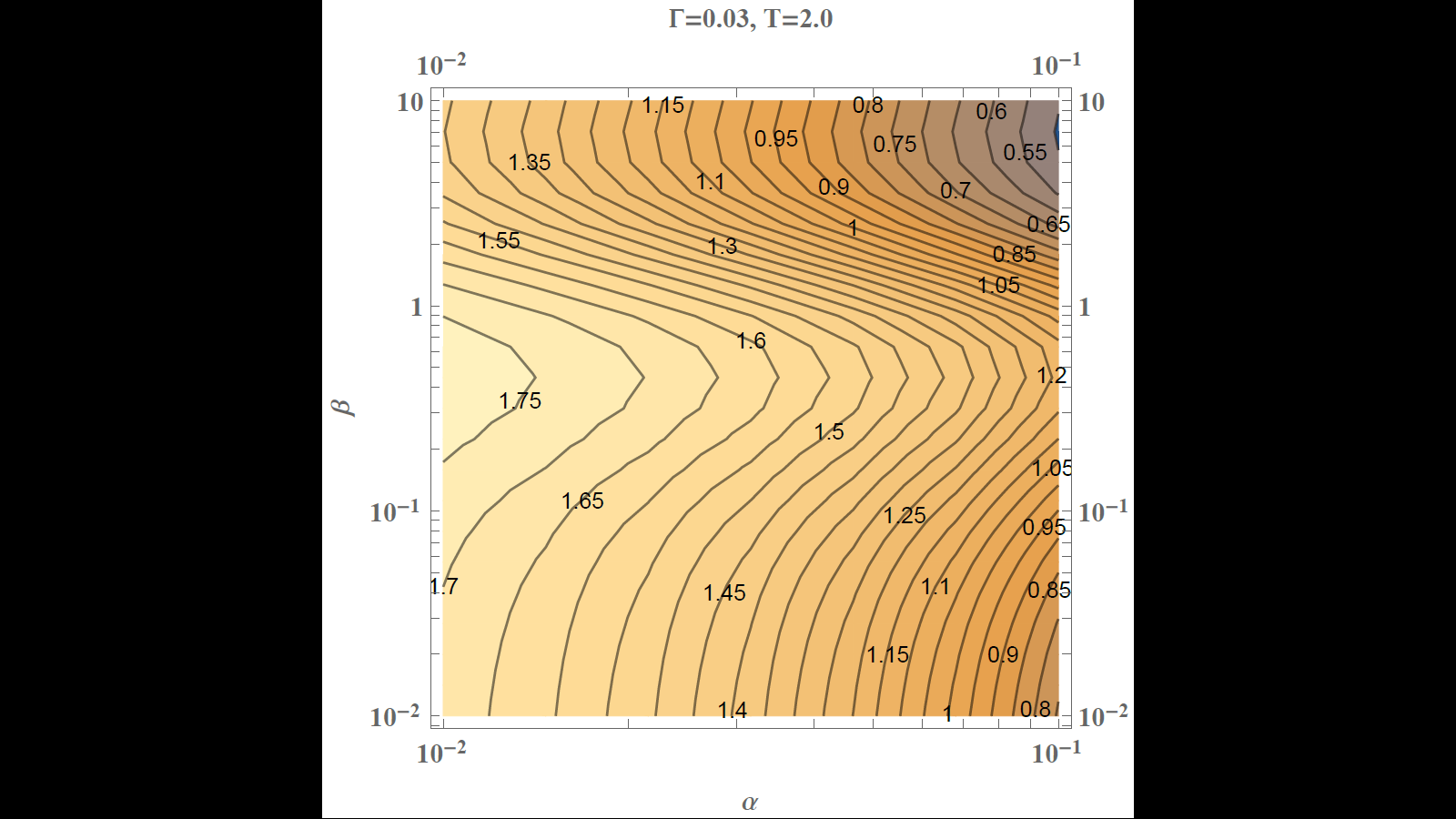 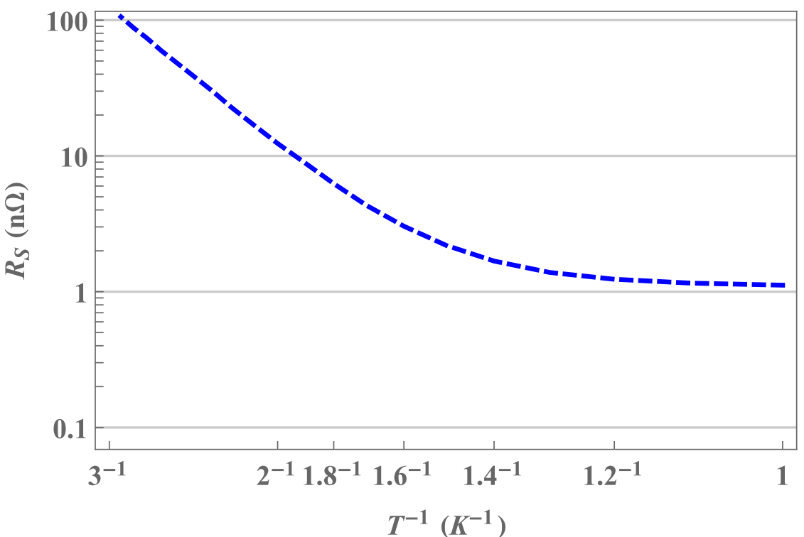 Q=2.2×1010
Q=1.6×1011
Γ=0.03
77
SRF2017
Decreases N layer thickness 
and increases surface barrier
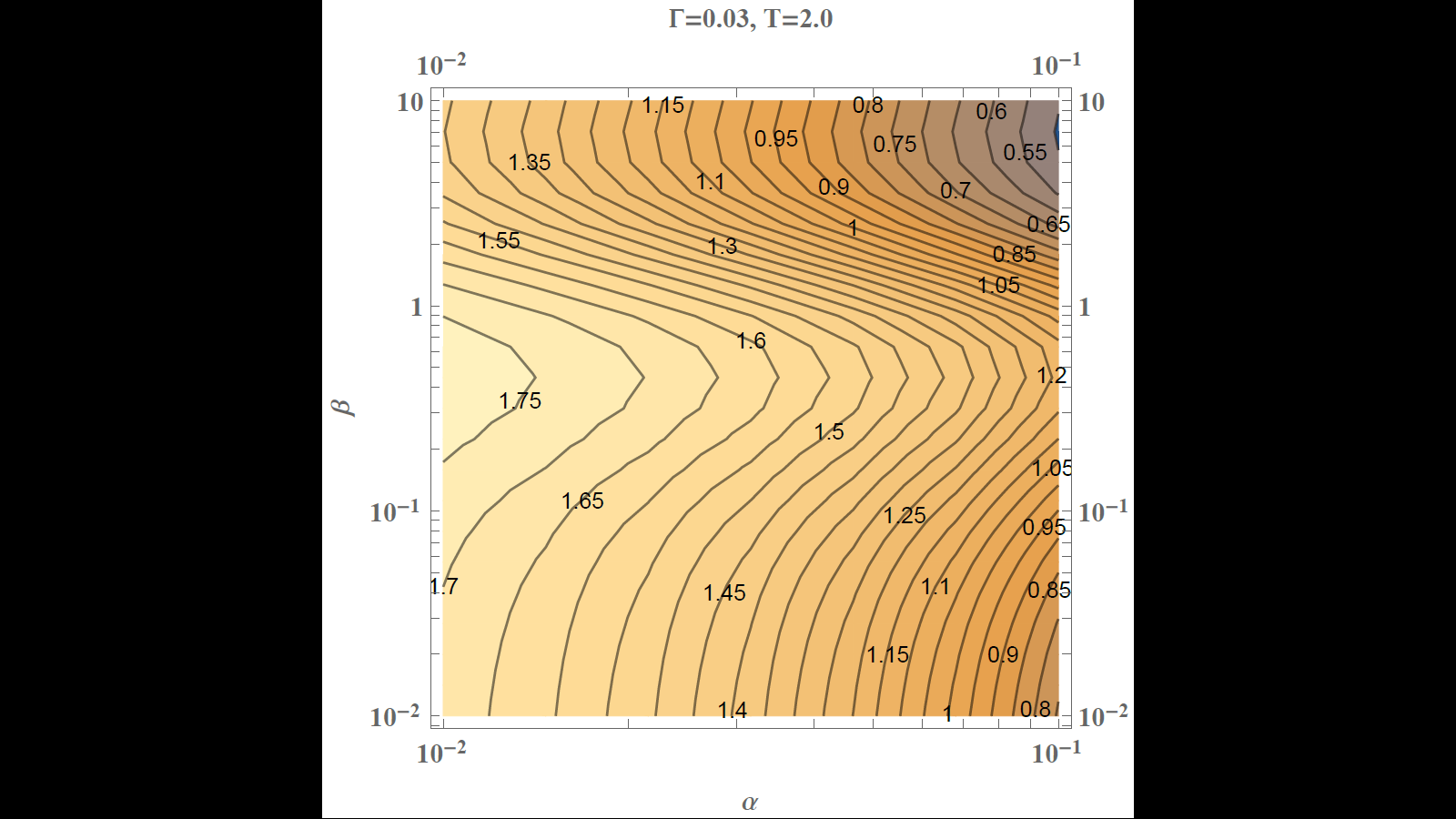 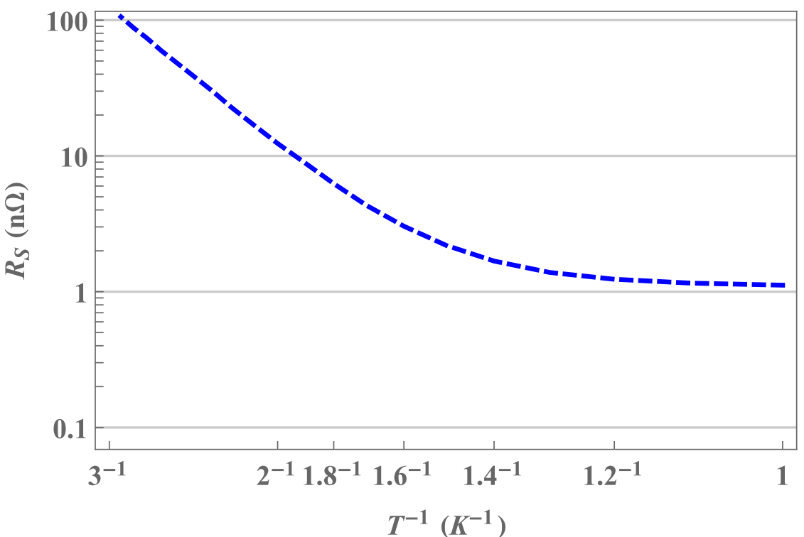 Q=2.2×1010
Q=1.6×1011
Γ=0.03
78
SRF2017
Decreases N layer thickness 
and increases surface barrier
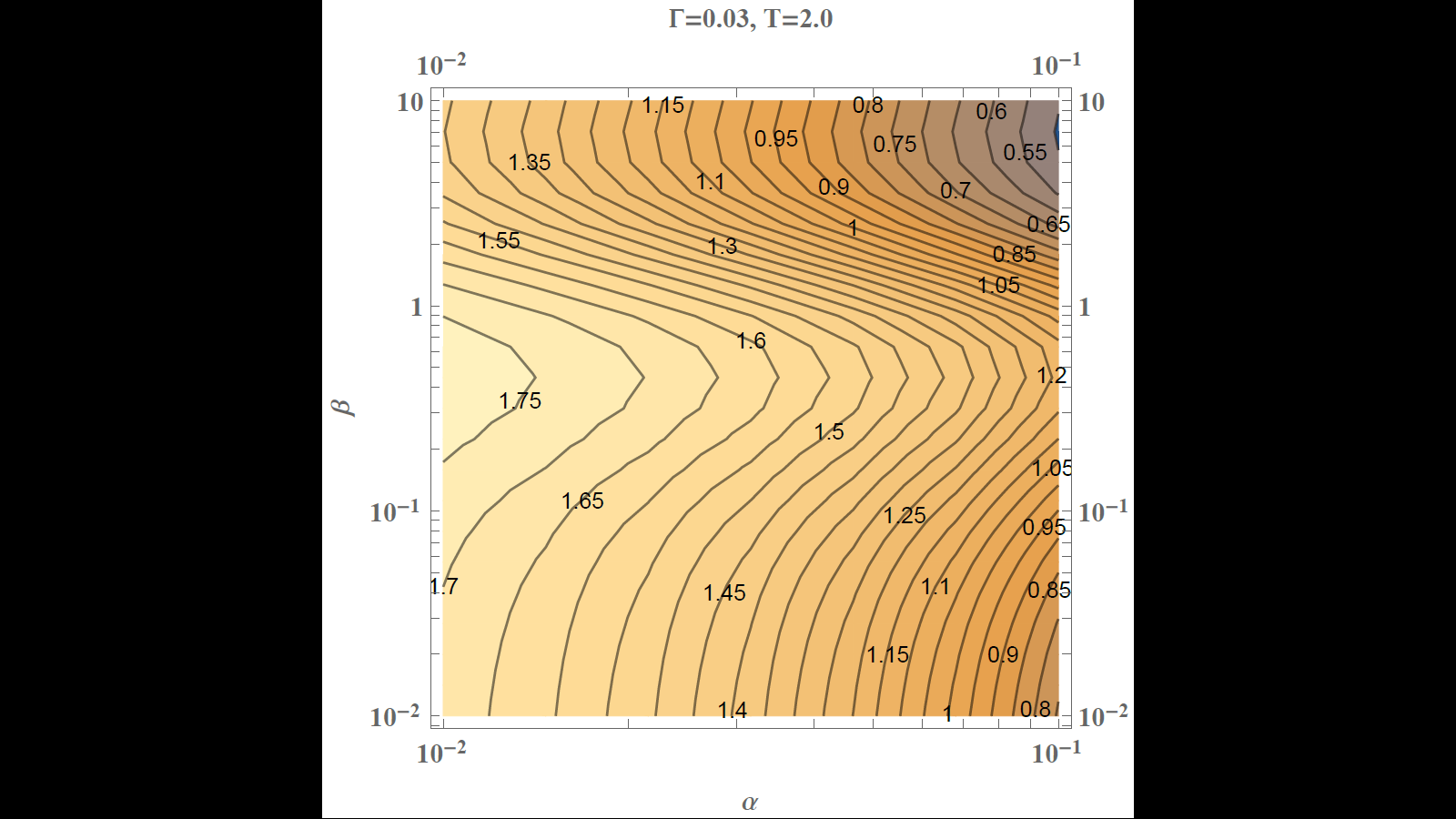 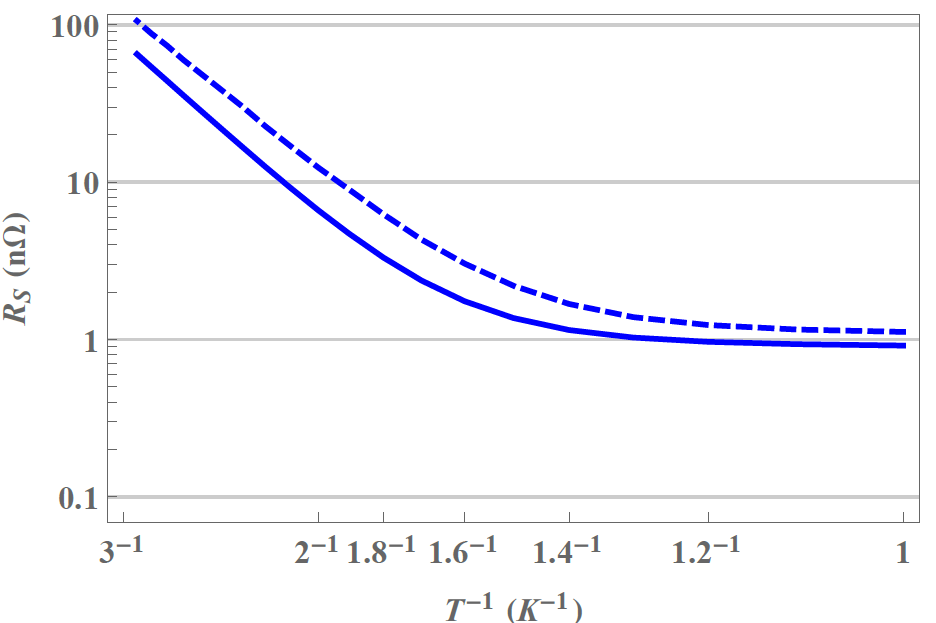 Q=2.2×1010
Q=4.1×1010
Q=1.6×1011
Q=2.4×1011
Γ=0.03
79
SRF2017
The differences between the 2 curves are analogous to those  between ILC recipe and N-dope! Remind the residual resistance (without flux) is known to be smaller in N-doped cavity than ILC recipe.
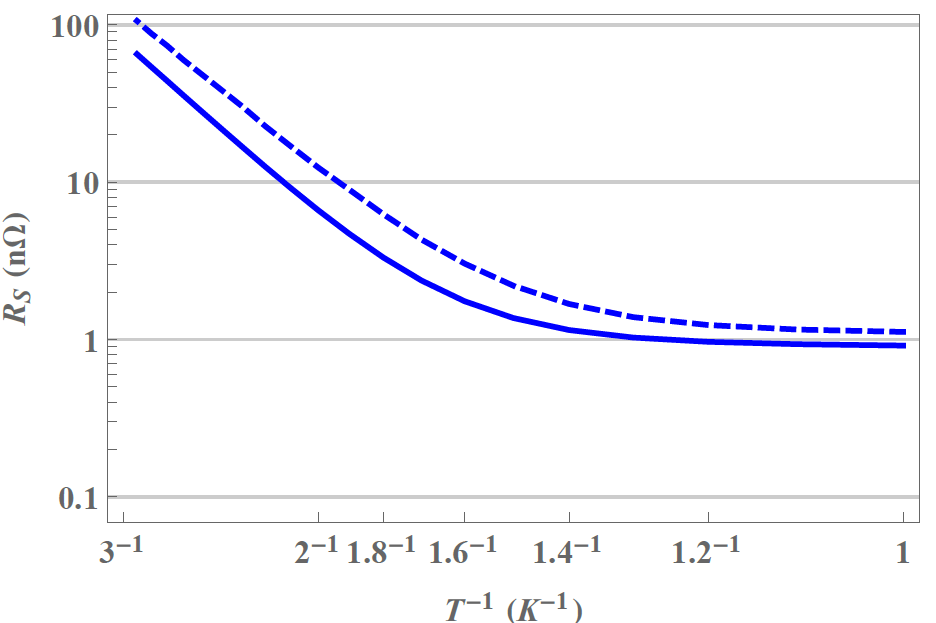 Q=2.2×1010
Q=4.1×1010
Q=1.6×1011
Q=2.4×1011
Γ=0.03
80
SRF2017
Summary
We developed a unified theory of surface resistance and residual resistance
The theory incorporates the effects of the surface normal layer or damaged layer and mechanism which produce finite density of subgap states in the bulk. 
The theory incorporates both the conventional MB contribution and the residual resistance.
The NS coupling affects not only residual resistance but also surface resistance at T~2K.
We showed tuning Rs by optimizing the thickness of metallic suboxide layer and the interface resistance.
81
SRF2017
Tune the surface 
based on the unified theory!
Runified
Runified
Rs
Rs
82
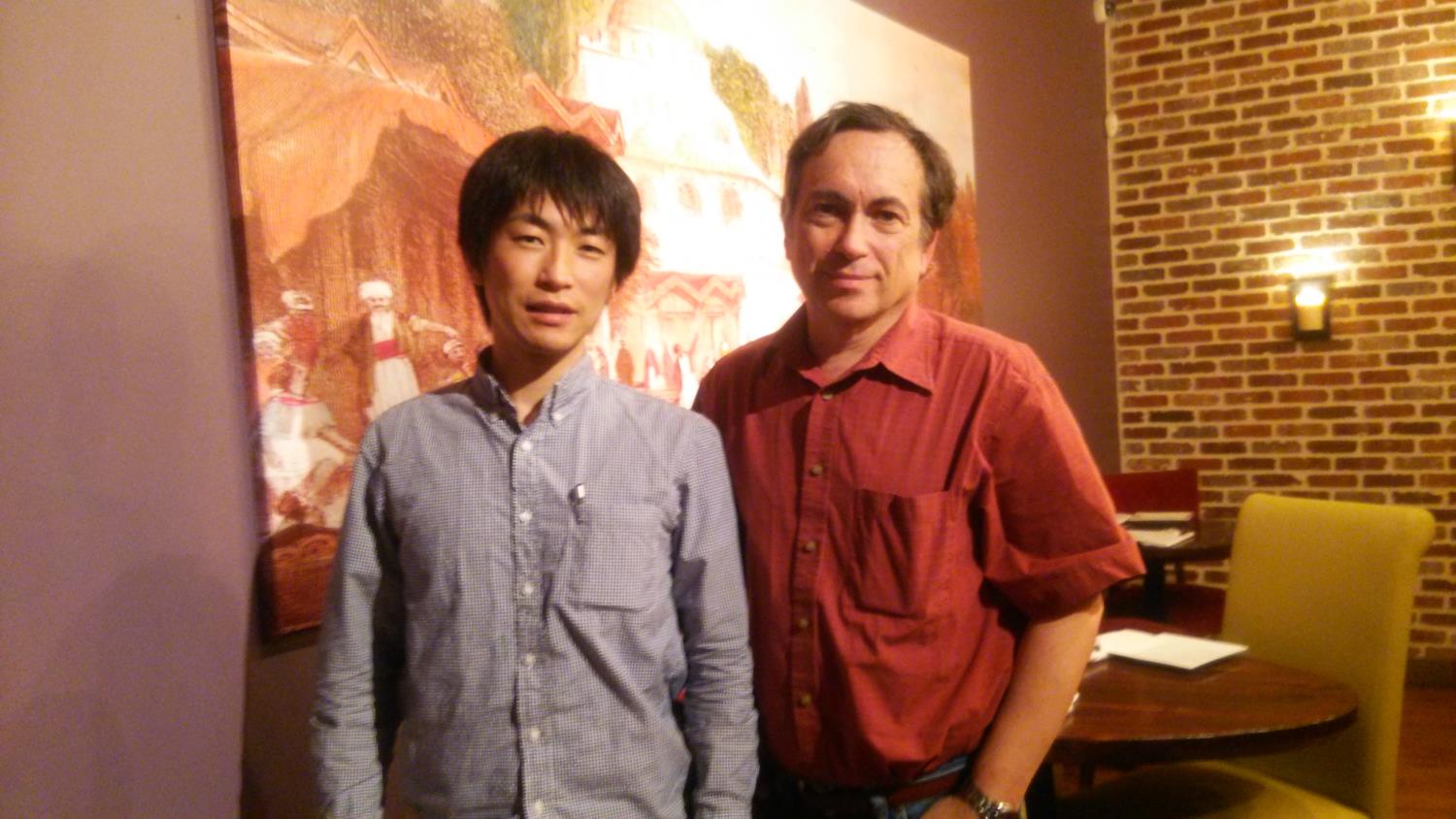 Thanks!
Oct. 2016
@Norfolk
83
SRF2017